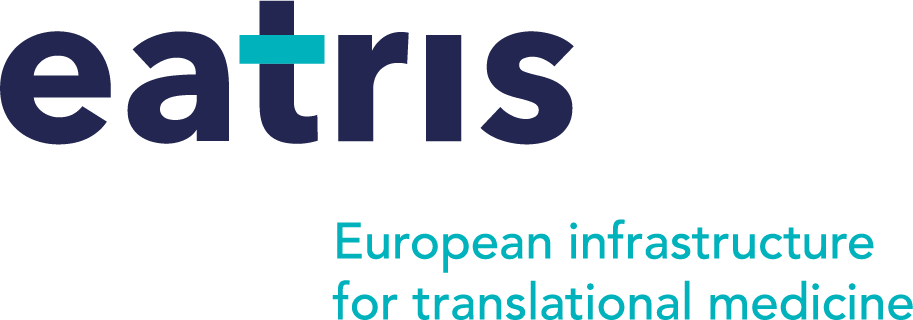 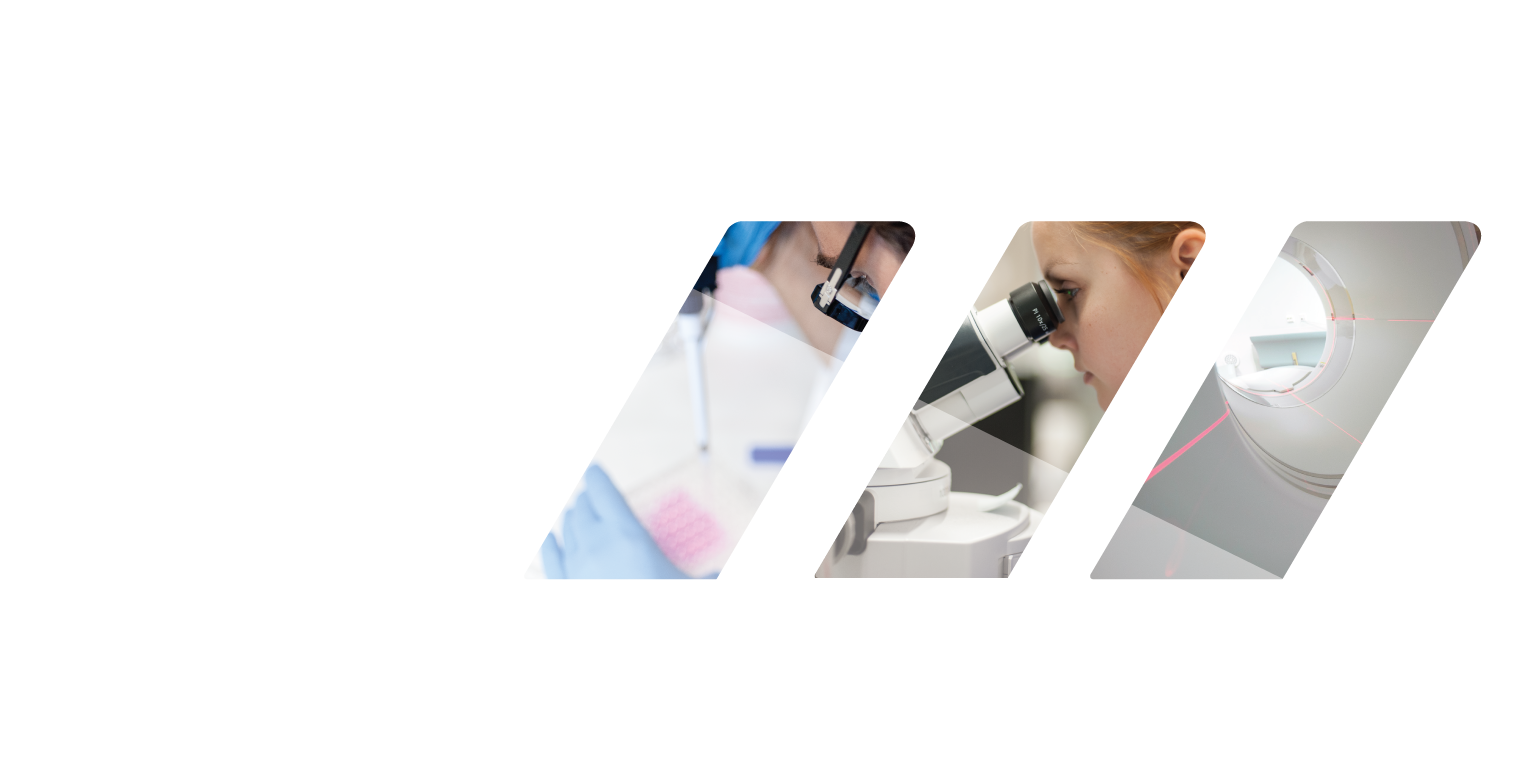 Multi-disciplinary collaboration as enablers of digitalisation and AI
Anton UssiOperations & Finance Director
antonussi@eatris.eu
Dr Sara ZullinoScientific Programme Manager
sarazullino@eatris.eu
Research Infrastructures in a Changing Global, Environmental and Socio-economical Context, Brussels 4-5 June 2024
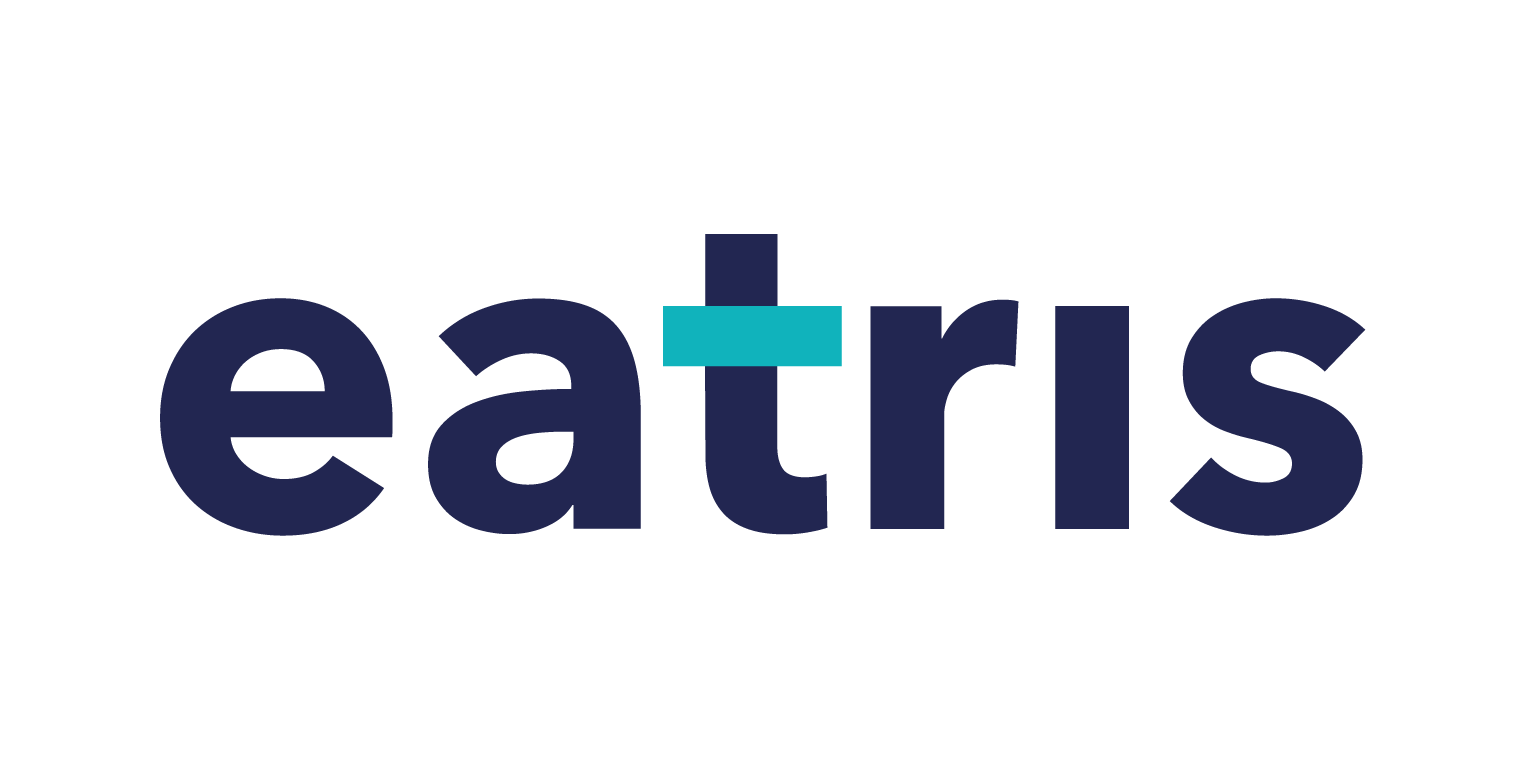 From technology push to market pull
Translational research is 
multi-disciplinary, multi-sectoral, patient-centred
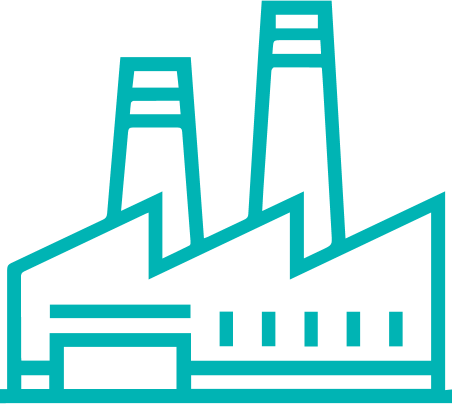 Industry
Our mission
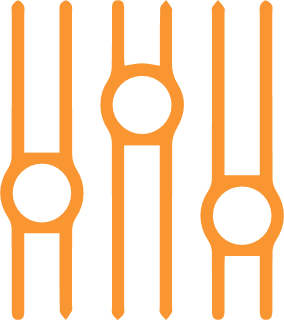 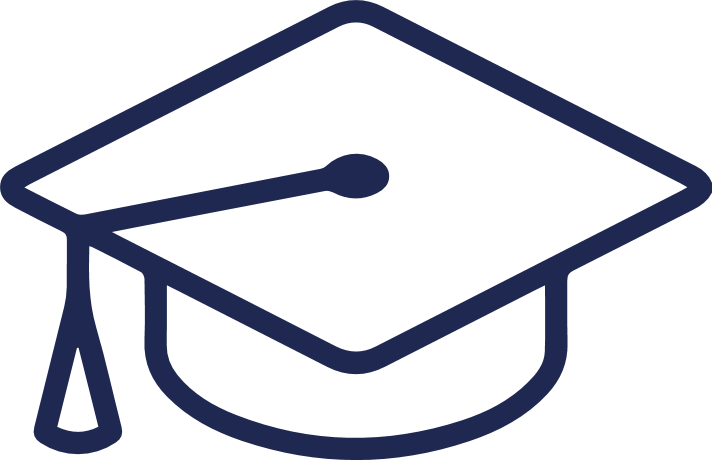 To accelerate the translation of scientific discoveries into benefit for patients and society
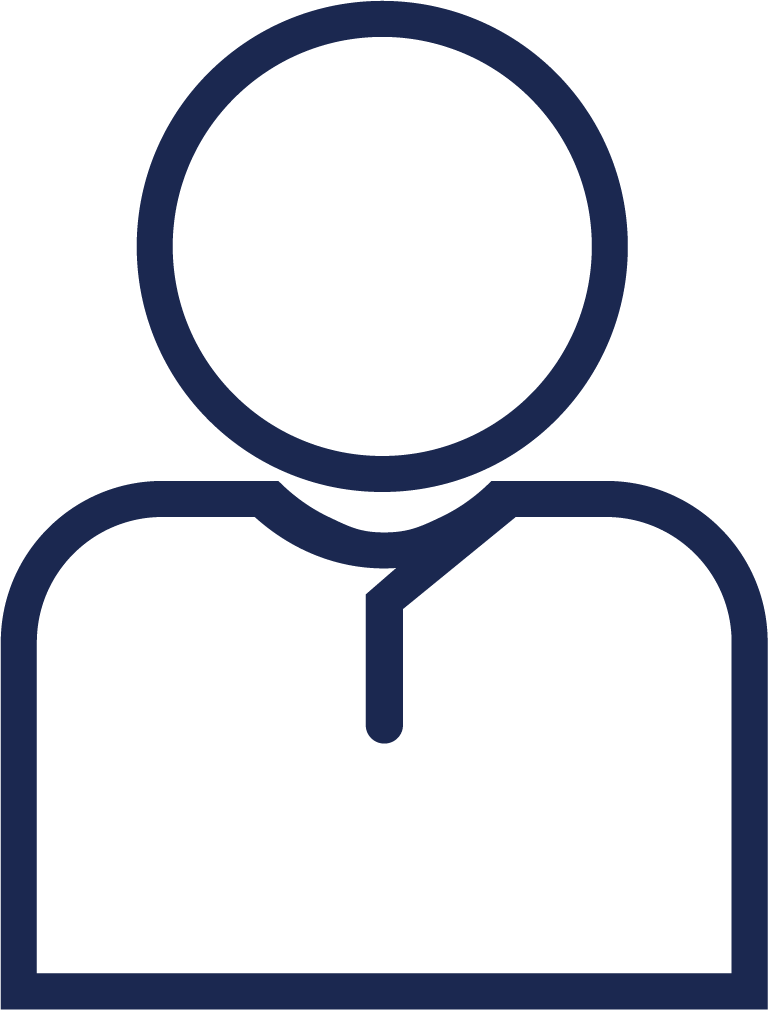 Academia
Regulators
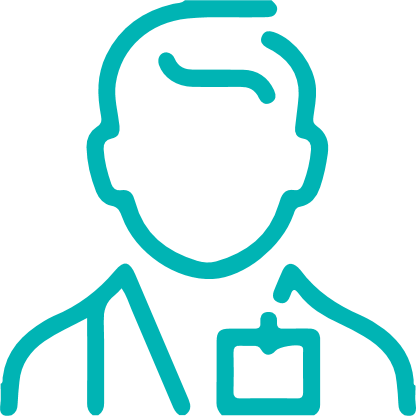 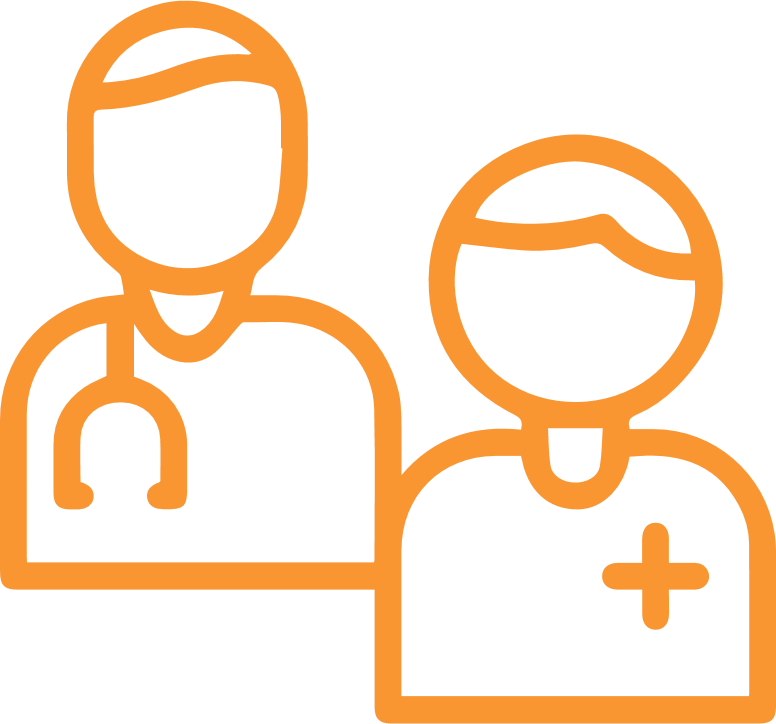 Patients
Clinicians
2
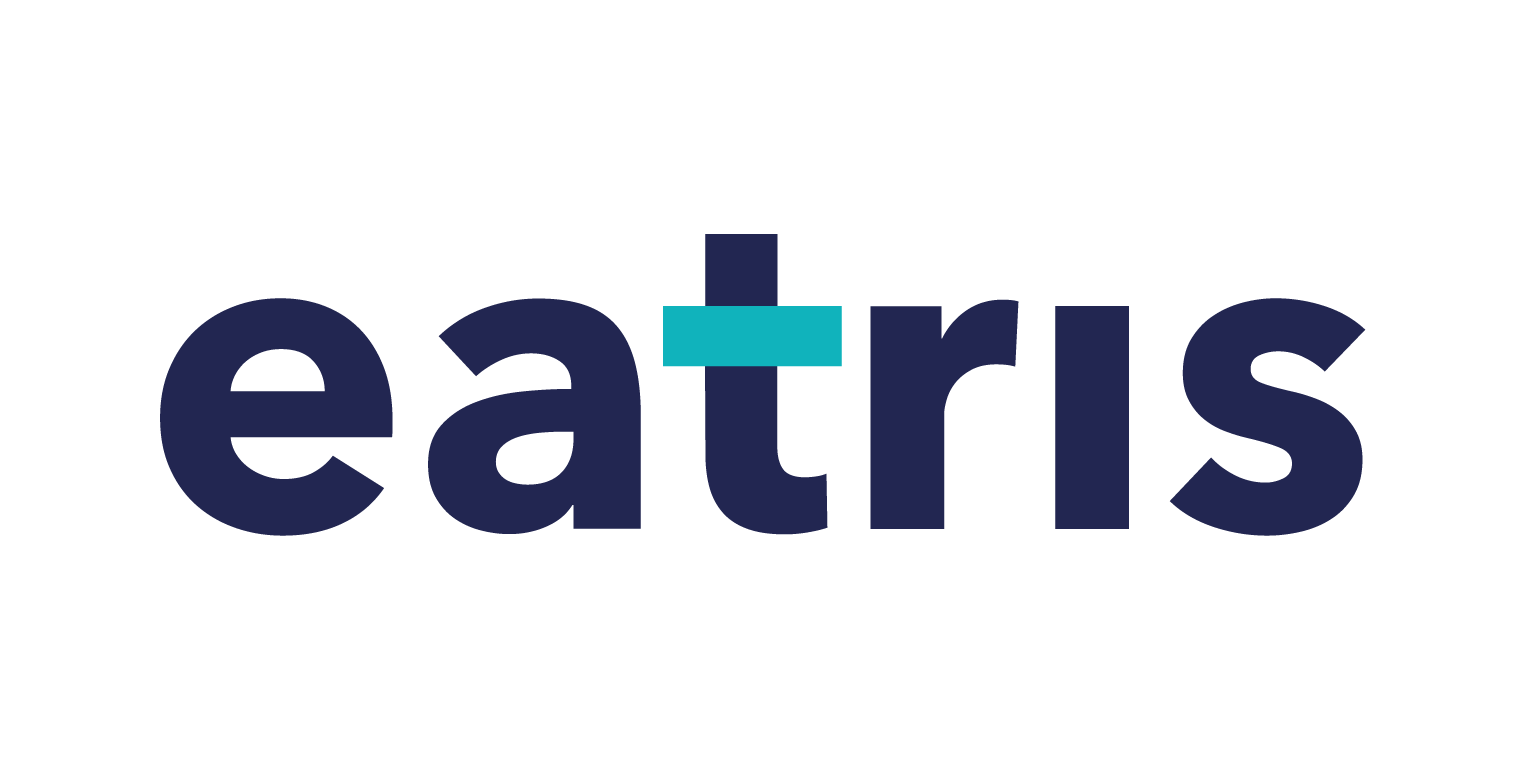 Translational research paradigm
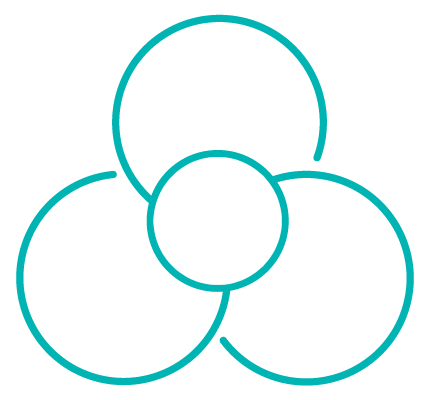 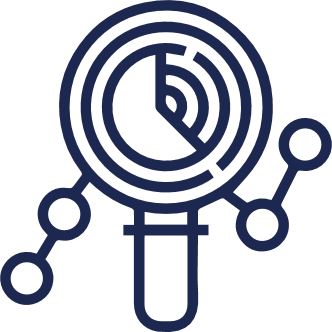 Understanding mechanisms
EATRIS core activities
Technology
Platforms
1
User access - experts and facilities
2
Develop new research tools
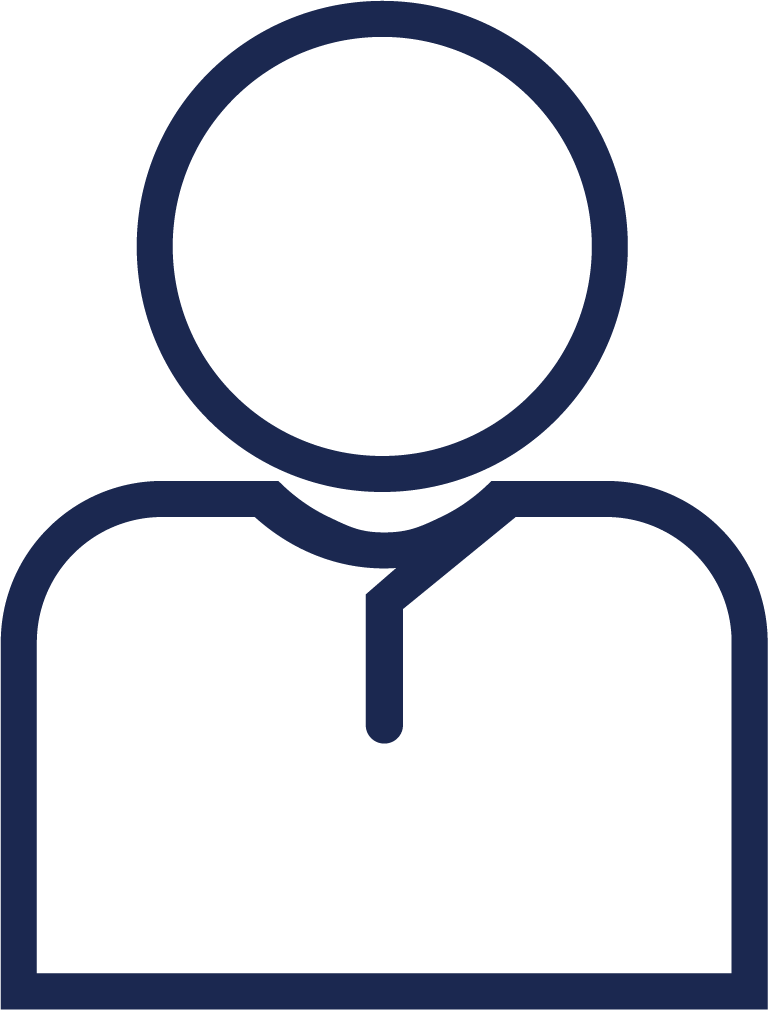 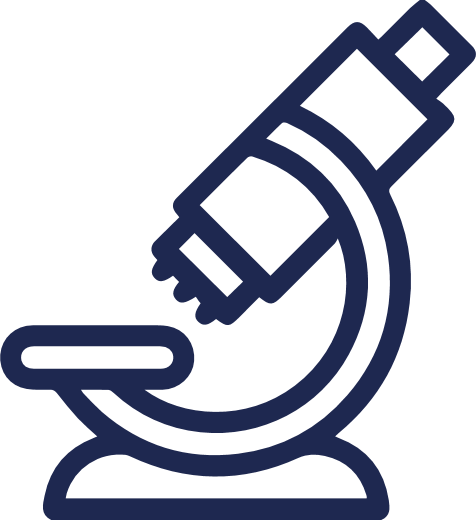 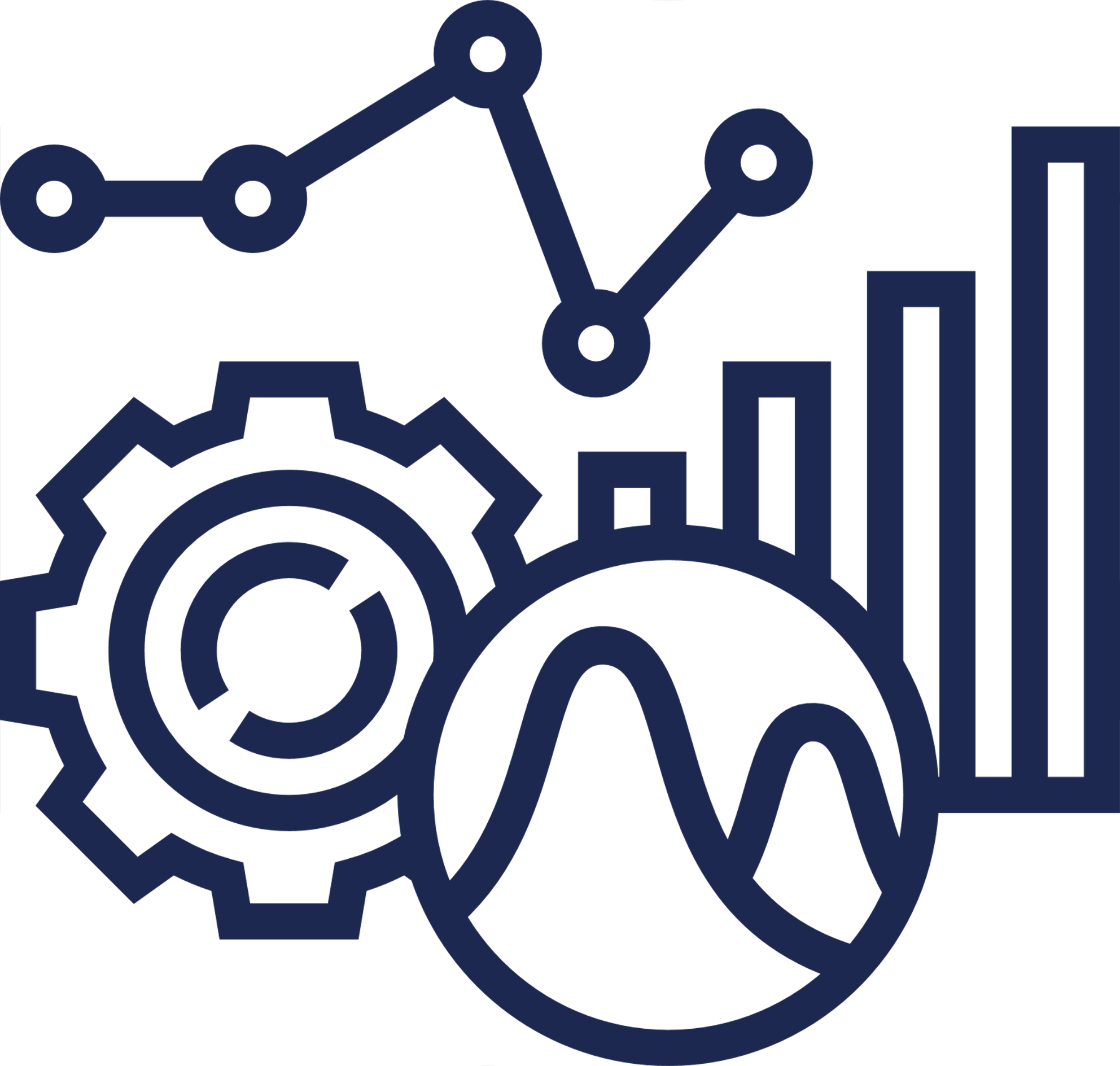 3
Provide education and training
Clinical observations
Biological insights
4
Develop better cross-sectoral collaborations
3
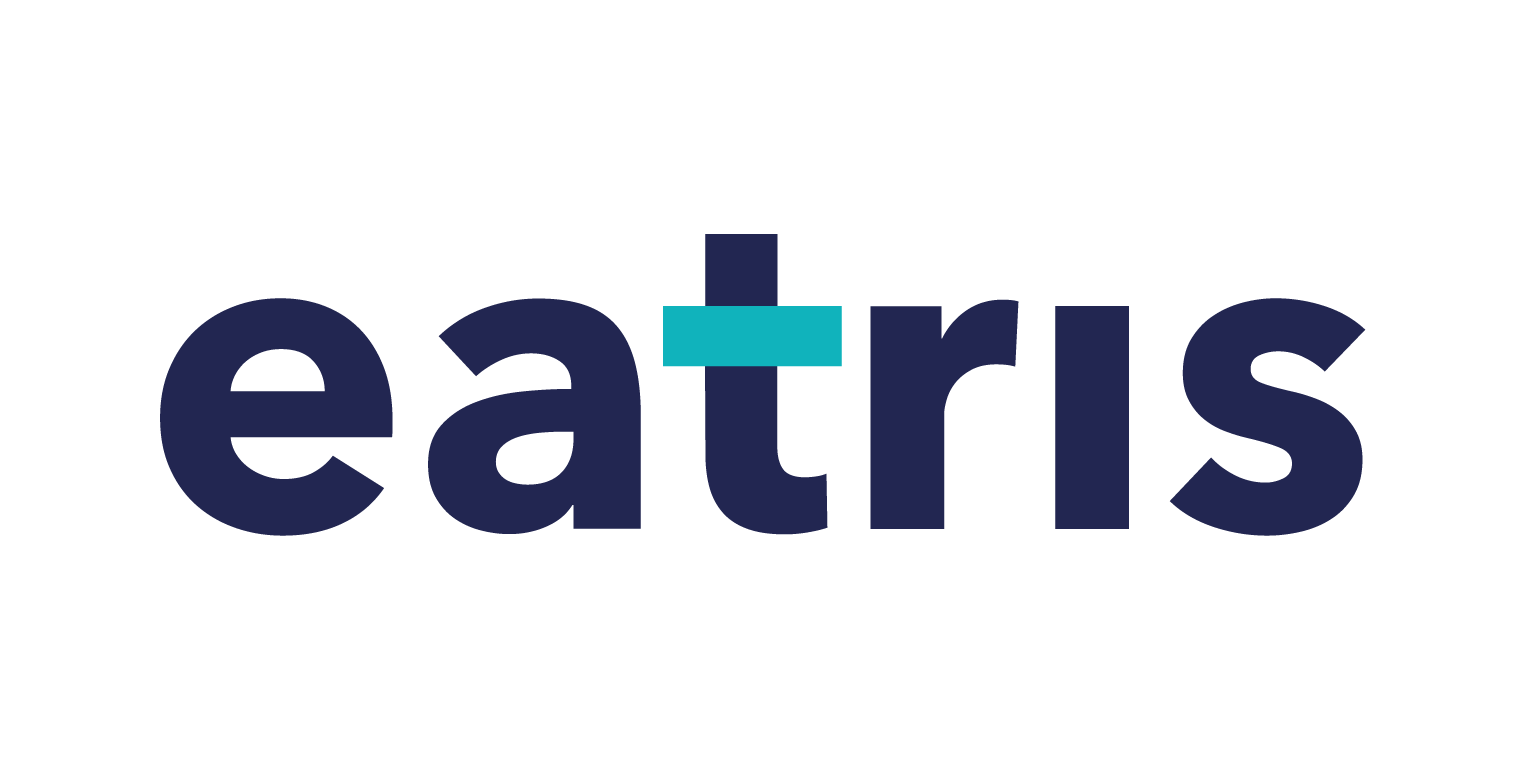 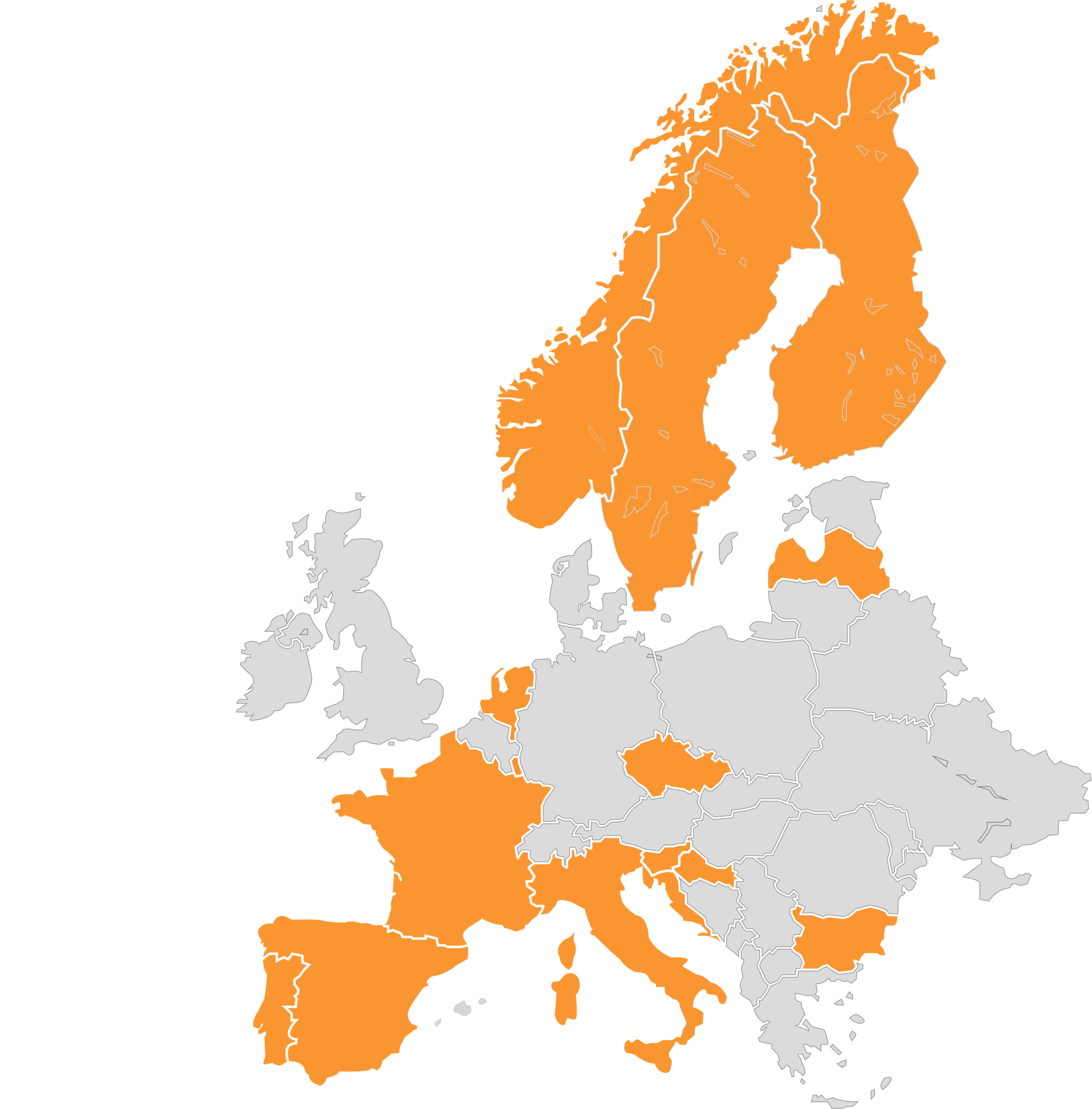 Who we are
Facilities, resources and services to support cutting edge applied research
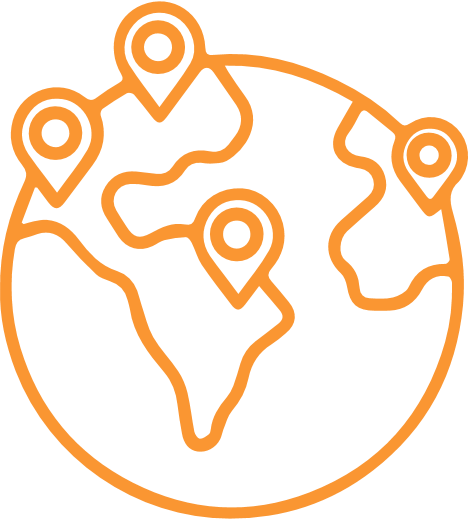 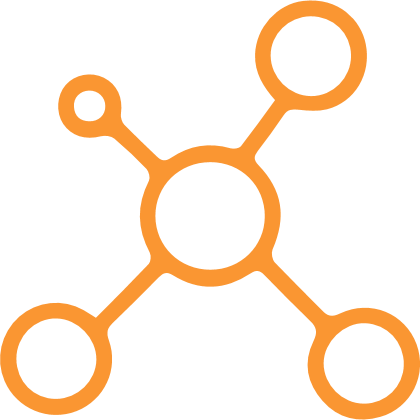 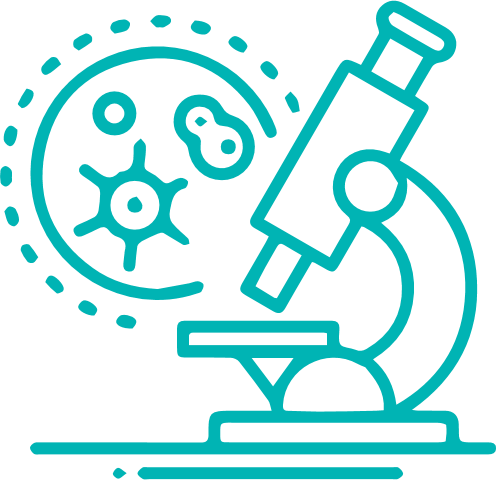 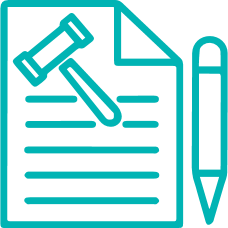 150+ 
Research Institutes Hospitals and labs
Members
Bulgaria, Croatia, Czech Republic, Finland, France, Italy, Latvia, Luxembourg, Netherlands, Norway, Portugal, Slovenia, Spain, Sweden
5 Scientific Platforms
Gene & cell therapy
Biomarker
Imaging & Tracing
Small Molecules
Vaccine, inflammation and immune monitoring
Legal status 
ERIC since Nov 2013
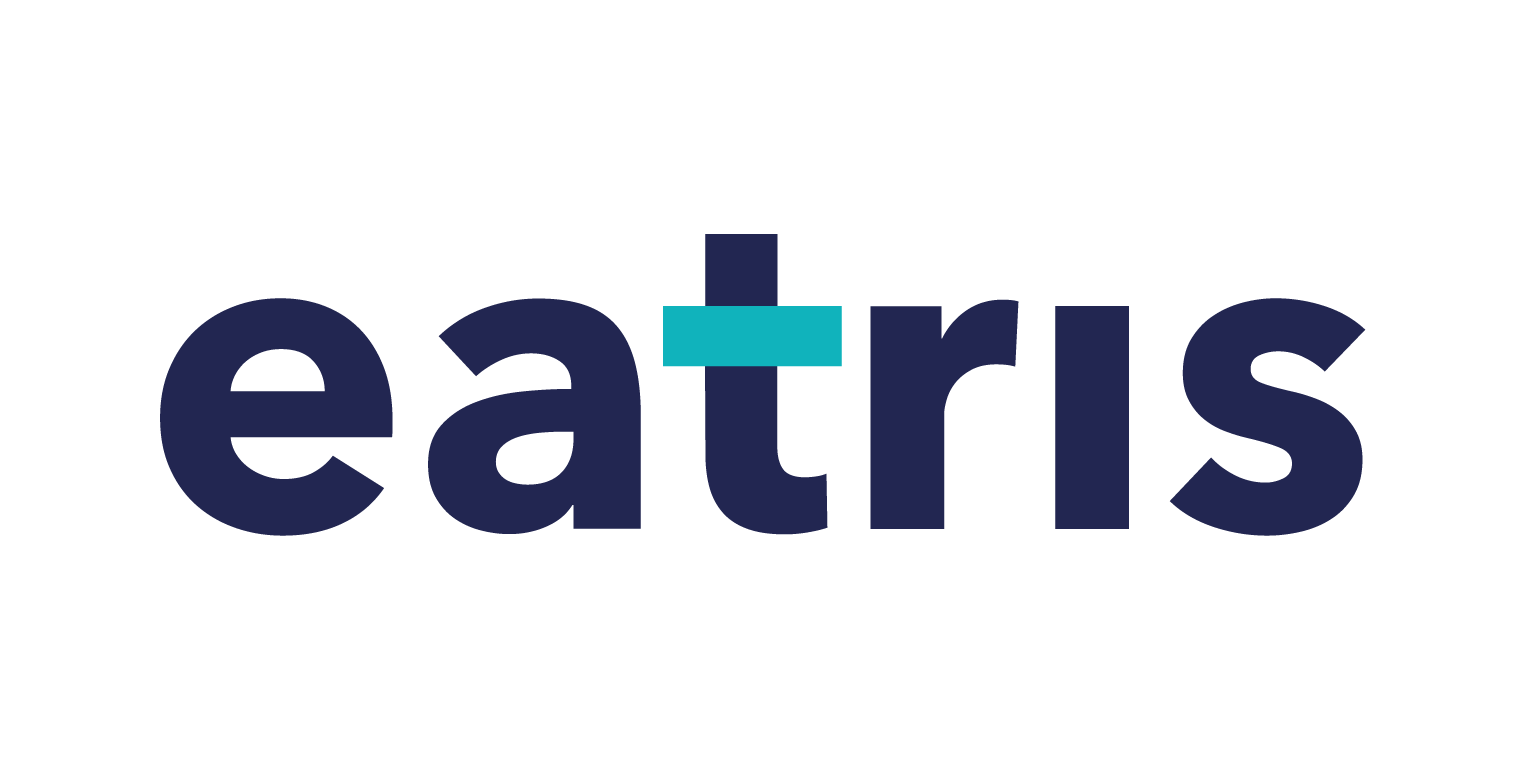 To use AI in the clinic
We must answer many difficult questions
1
3
5
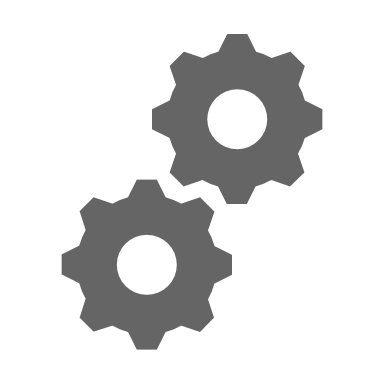 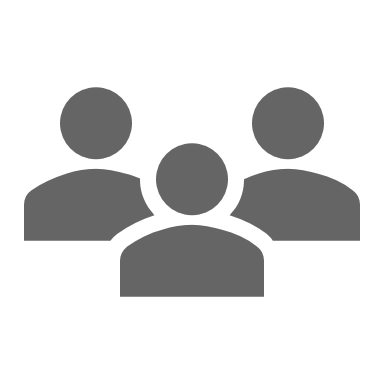 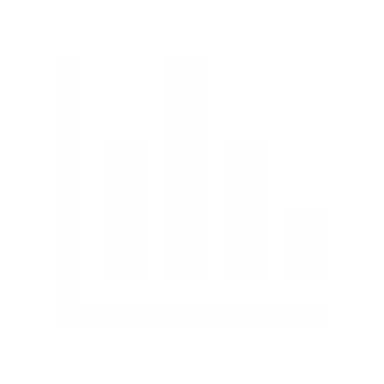 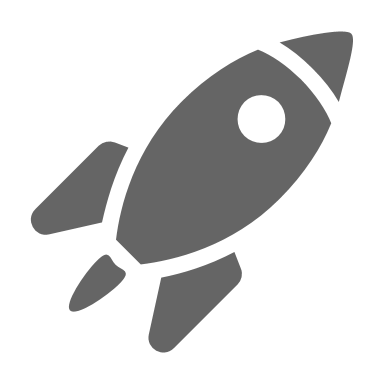 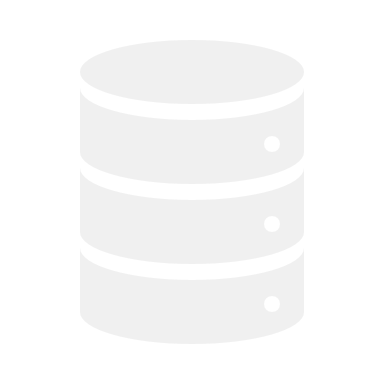 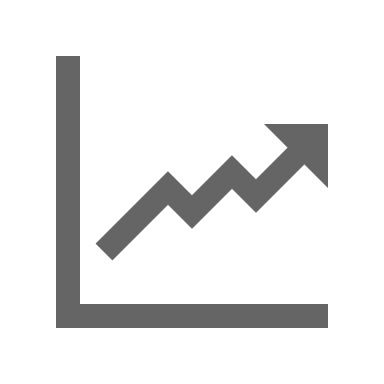 2
4
6
Enduring Value
implementation
development
Unmet need
Algorithm
Data
How do doctors and patients perceive this solution?  How do we ensure equitable access?  What is fair value?
How can I access the data of the thousands of  patients needed to train and validate the algorithm? Is the data fit to task?
How do I ensure that I am solving a real need in healthcare or society?
Technology push vs market pull
How do I partner with the right party to implement my solution?  What is the business model? Is it commercial or non-profit?
How do I fulfil regulatory requirements?  “Doing the right things, and doing them right.”
Is my algorithm powerful enough to analyse very complex datasets comprising  many features?
[Speaker Notes: © Copyright Showeet.com – Creative & Free PowerPoint Templates]
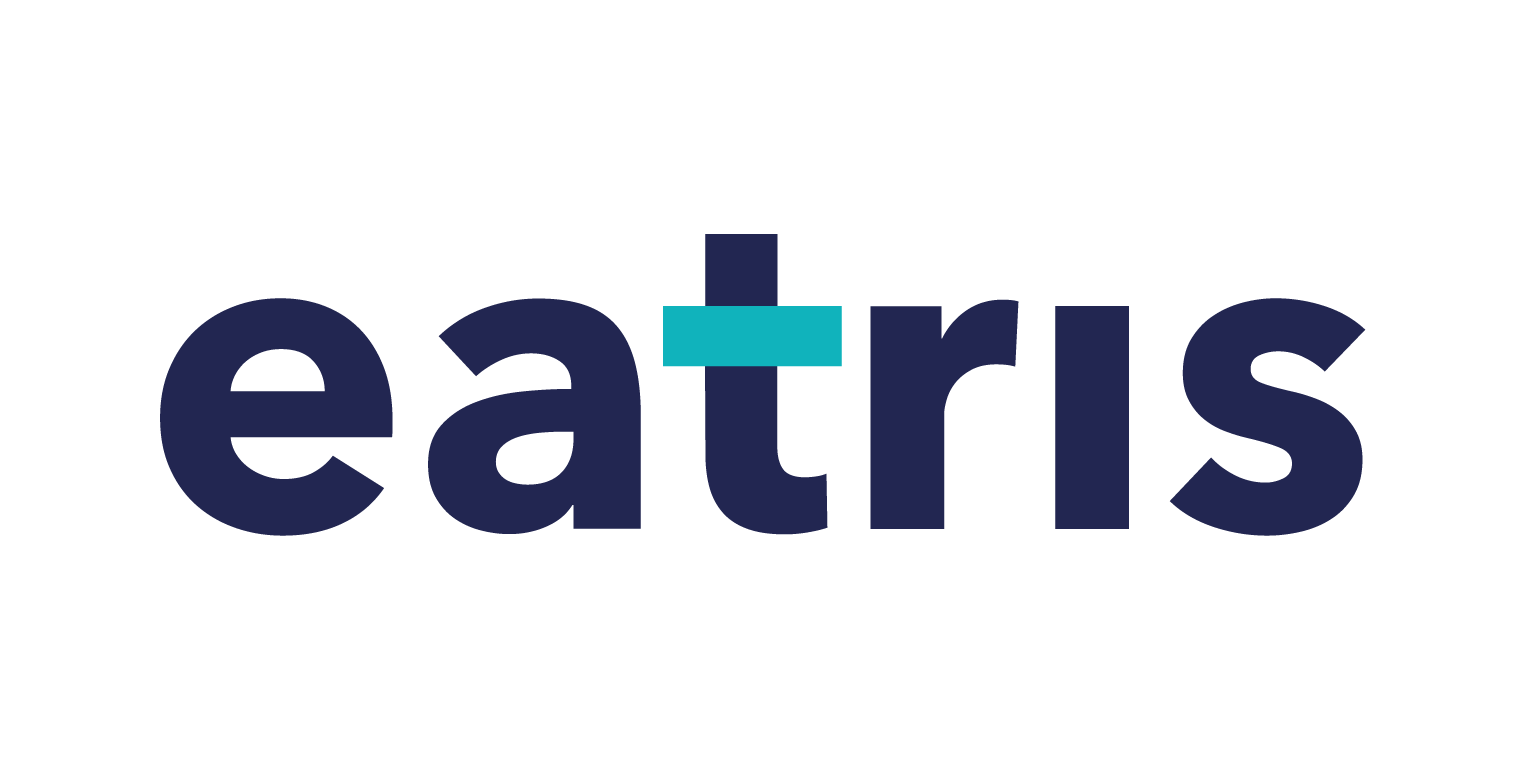 How do we safely access distributed data?
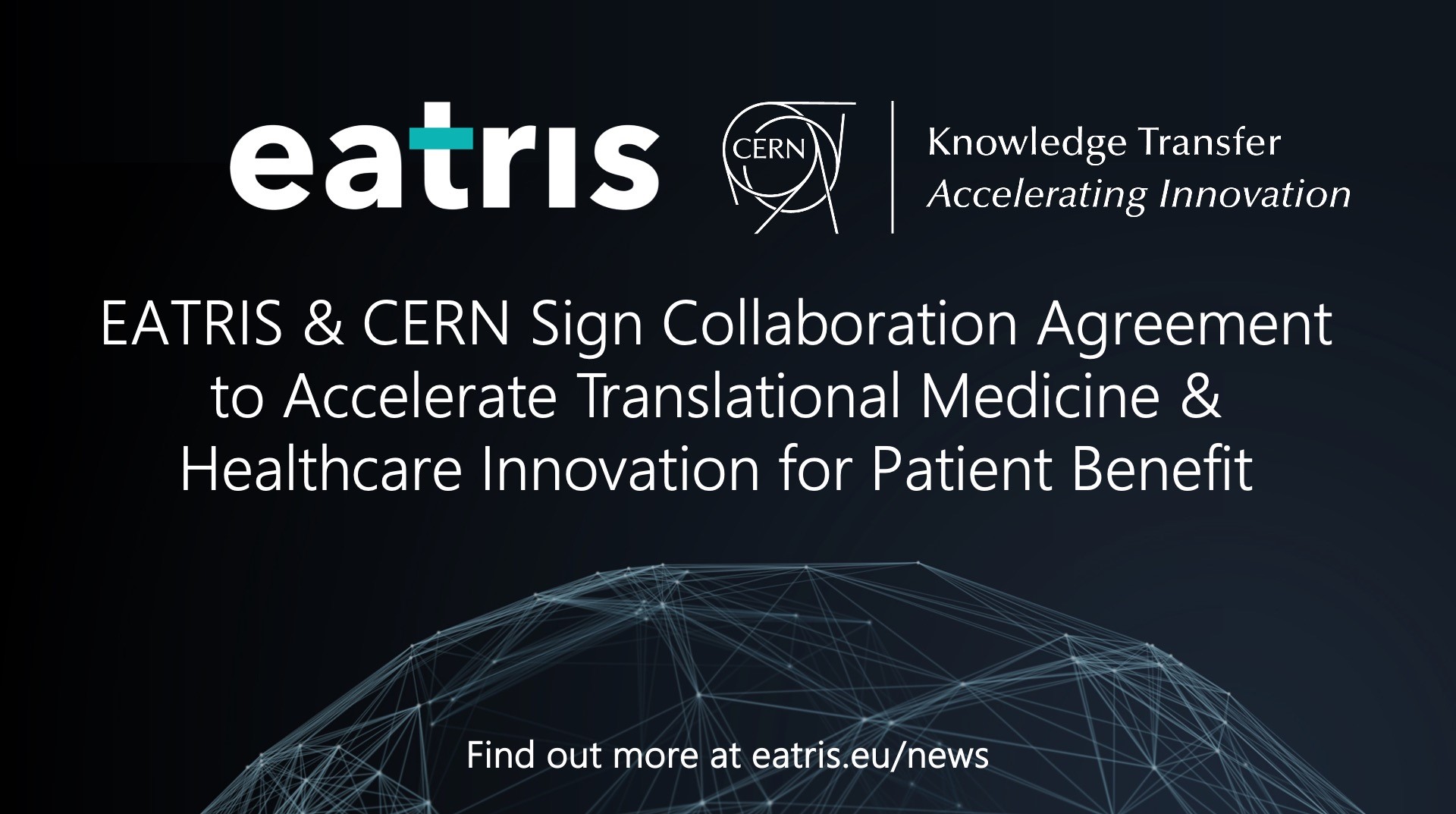 Novel collaboration model
Leverage CERN's research capabilities in AI and EATRIS’ know-how in translational medicine for improving healthcare and patient outcomes
Explore common research interests
Promote interdisciplinary knowledge exchange
Support medical use of CERN assets
Federated learning
Federated learning - allows data to be analysed from within the safety of the home institution (e.g. hospital)
Analyses done in different hospitals are aggregated to train the AI model
CERN developed an FL system for analysing their structural integrity of their vast accelerator network
Approached EATRIS to support in developing CERN solutions in medical context
TRUSTroke
Trustworthy by design and privacy-preserving AI-based platform to assist clinicians, patients and caregivers in the management of acute and chronic phases of ischemic stroke

Objectives
Develop a FL network and enable robust and secure distributed AI training
Create integrated trustworthy and validated AI solutions for stroke risk assessment
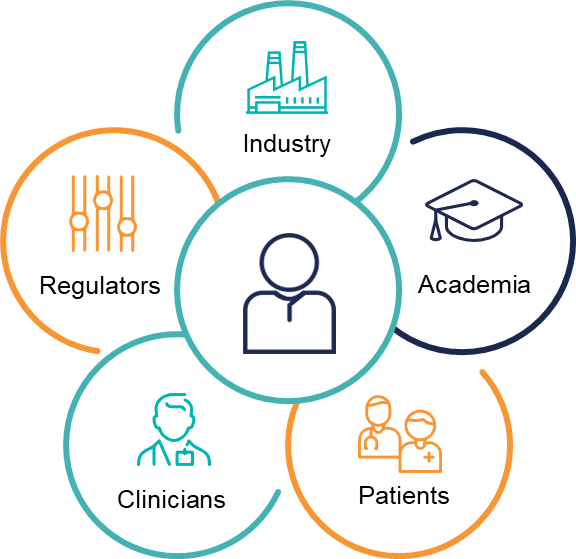 Create a framework for patient empowerment and communication with integrated prognostic models and stroke outcomes
Validate the performance of the platform in the context of use
Improve stroke patient pathway
EATRIS leads Regulatory Acceptability, Exploitation and Sustainability and contributes to Data Management, Trustworthiness and Bias
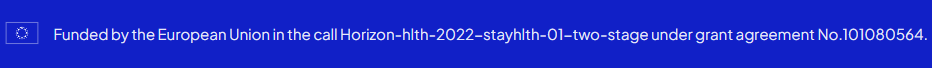 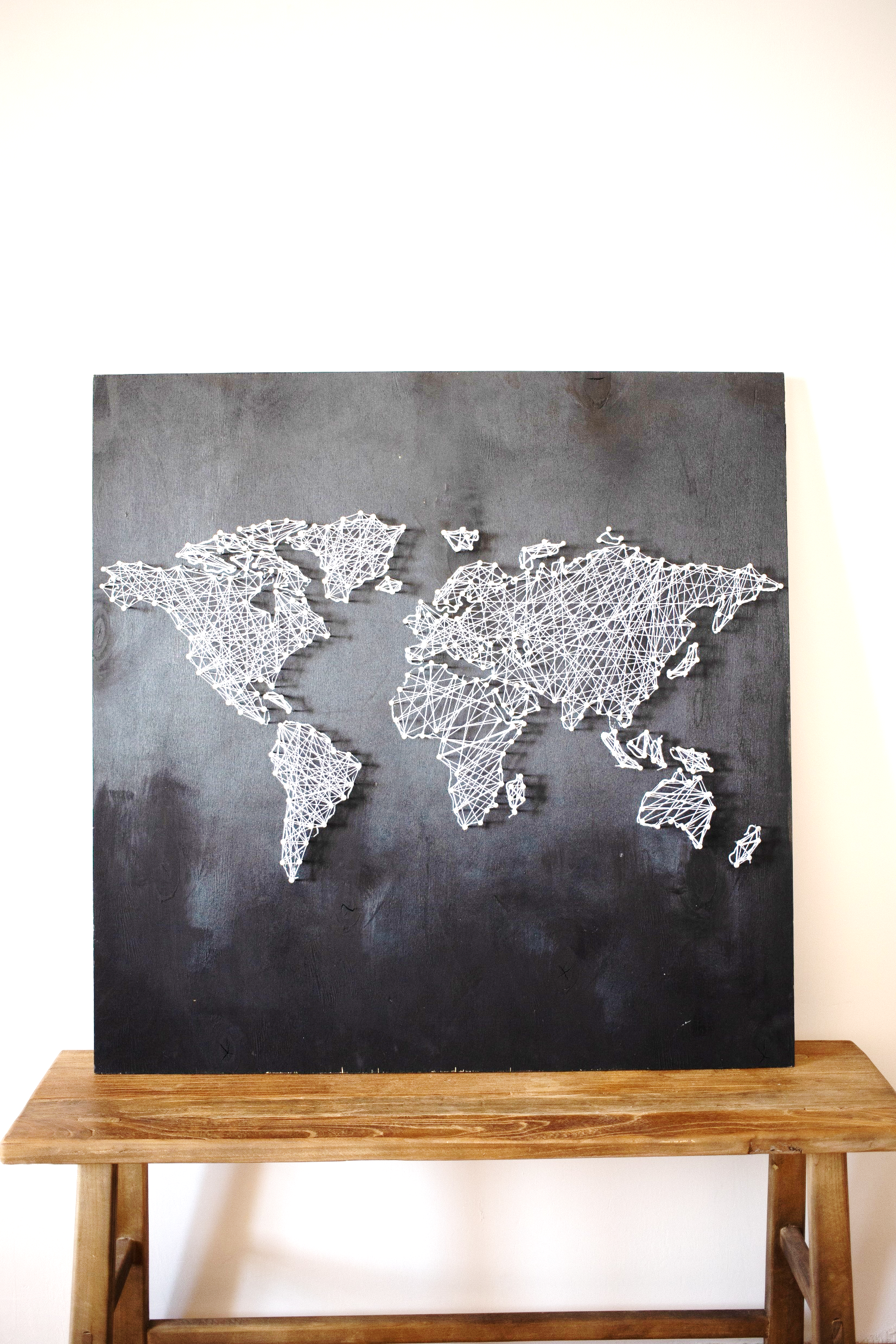 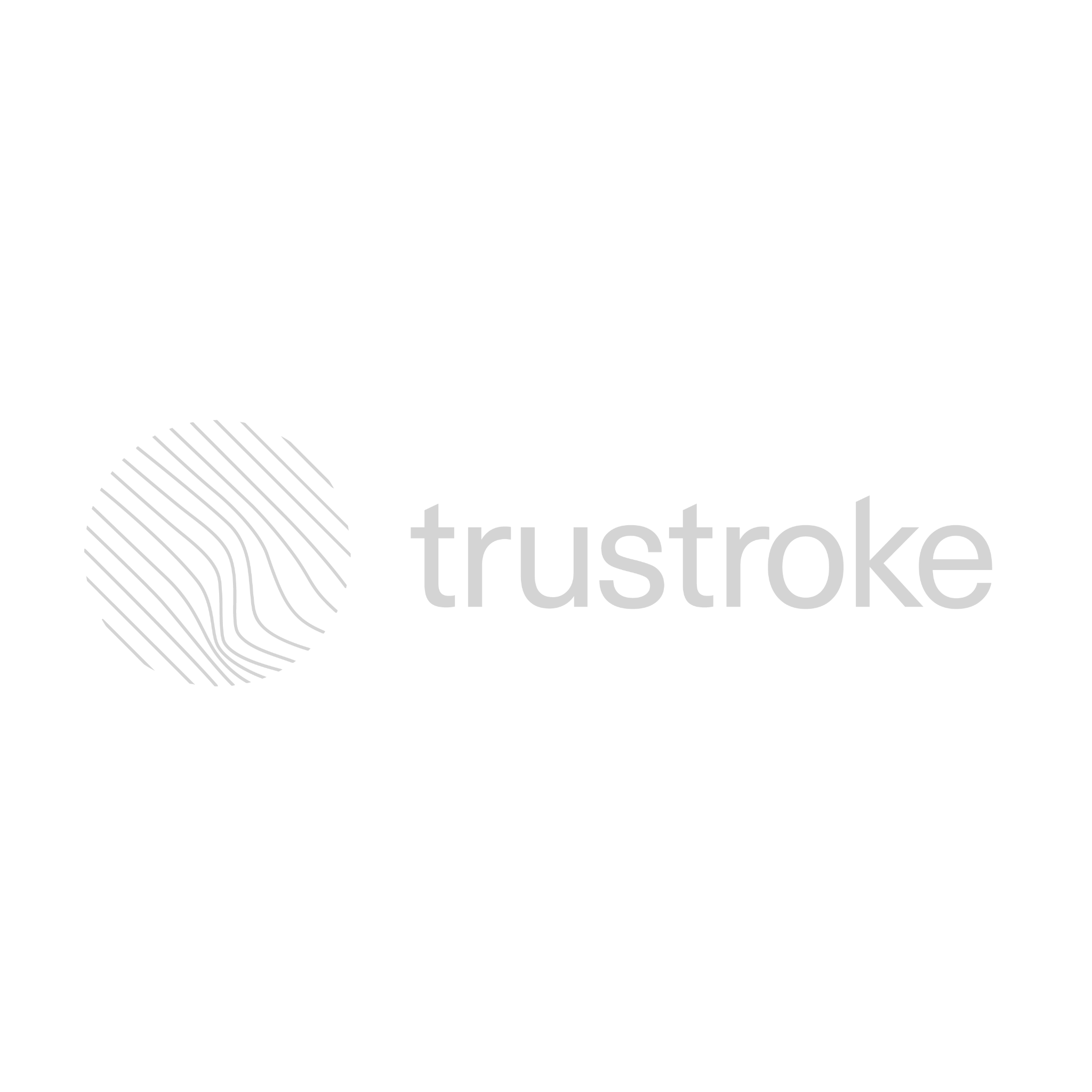 Multi-national collaboration
Consortium: 
13 partners
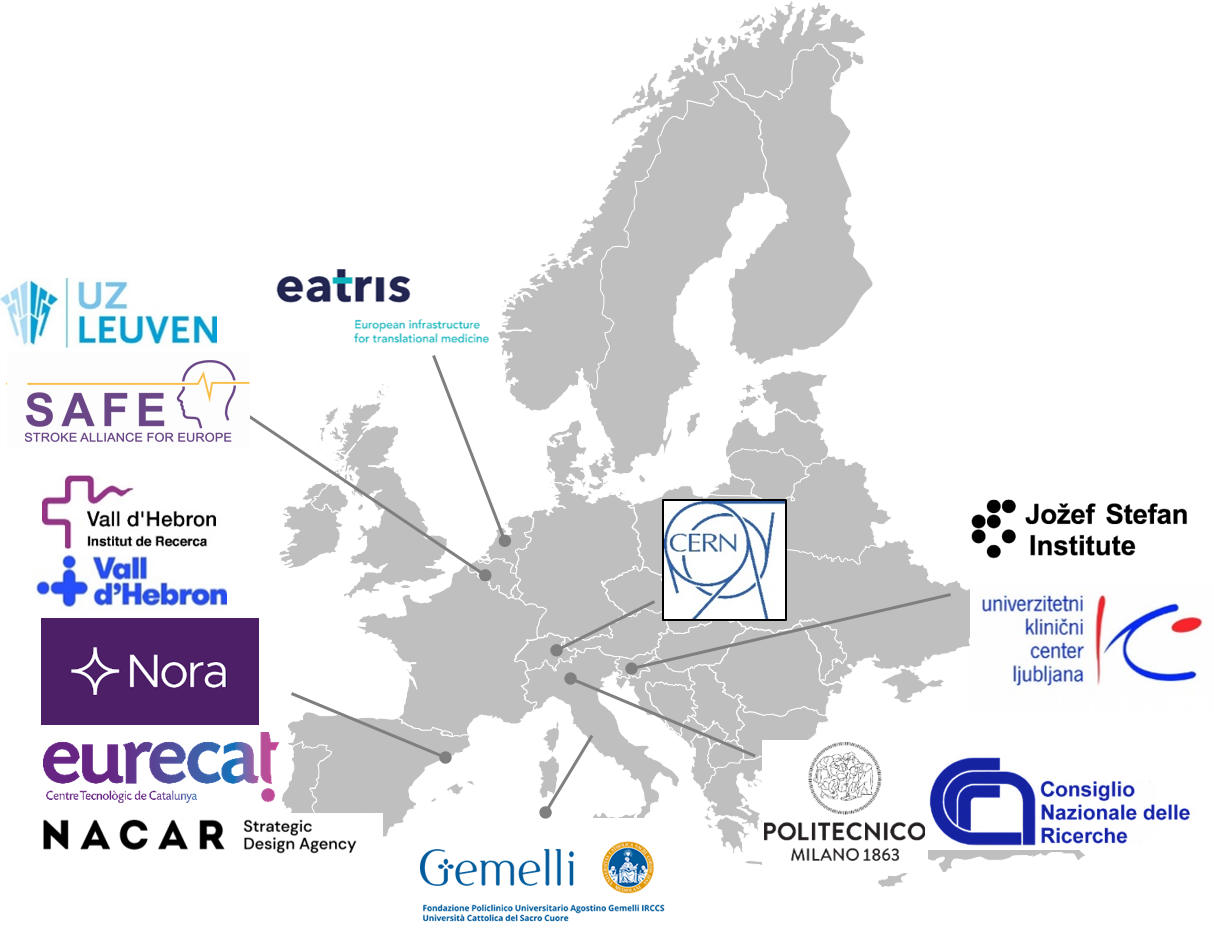 Duration: May 2023 May 2027
www.trustroke.eu  
@TRUSTroke_EU
linkedin.com/company/trustroke
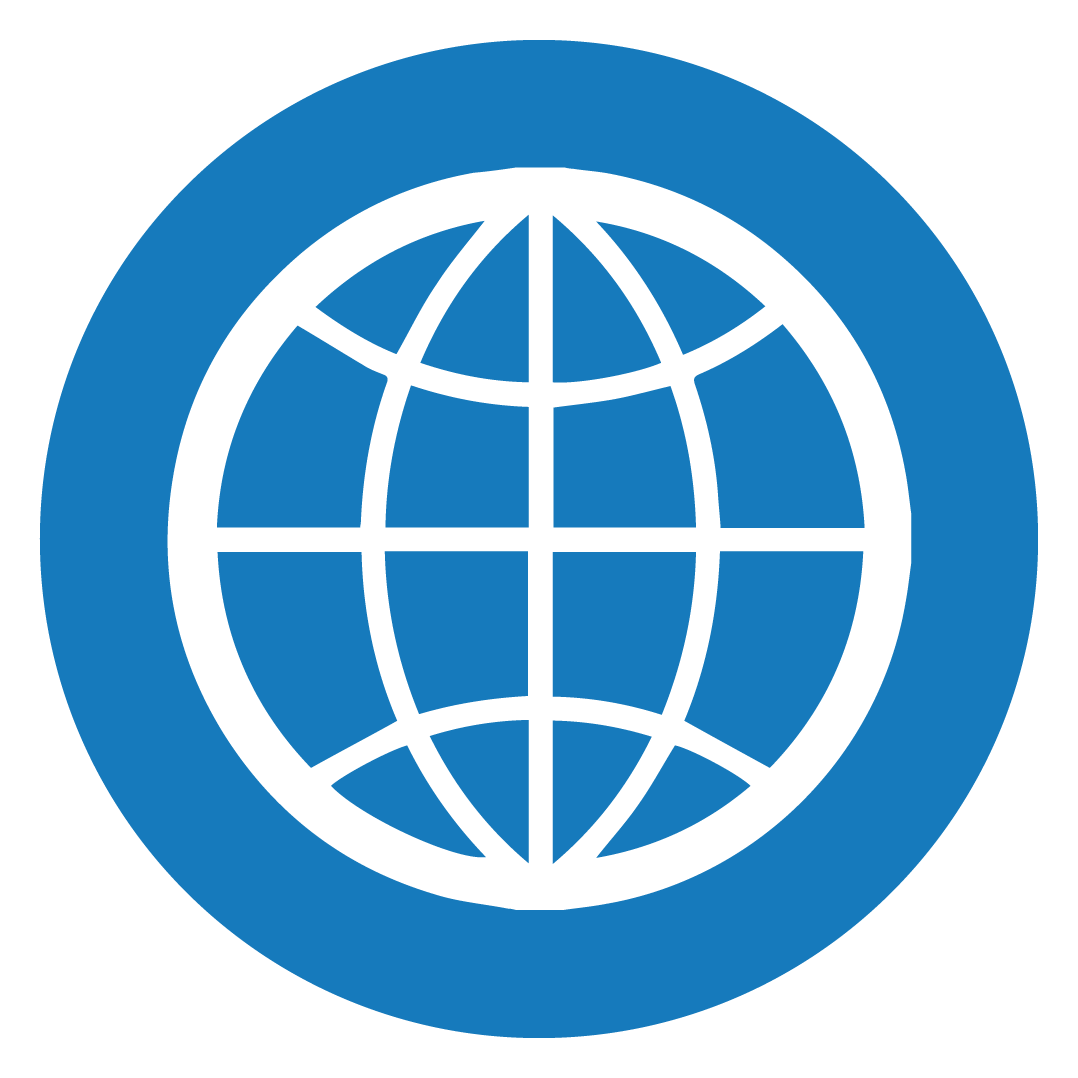 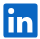 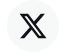 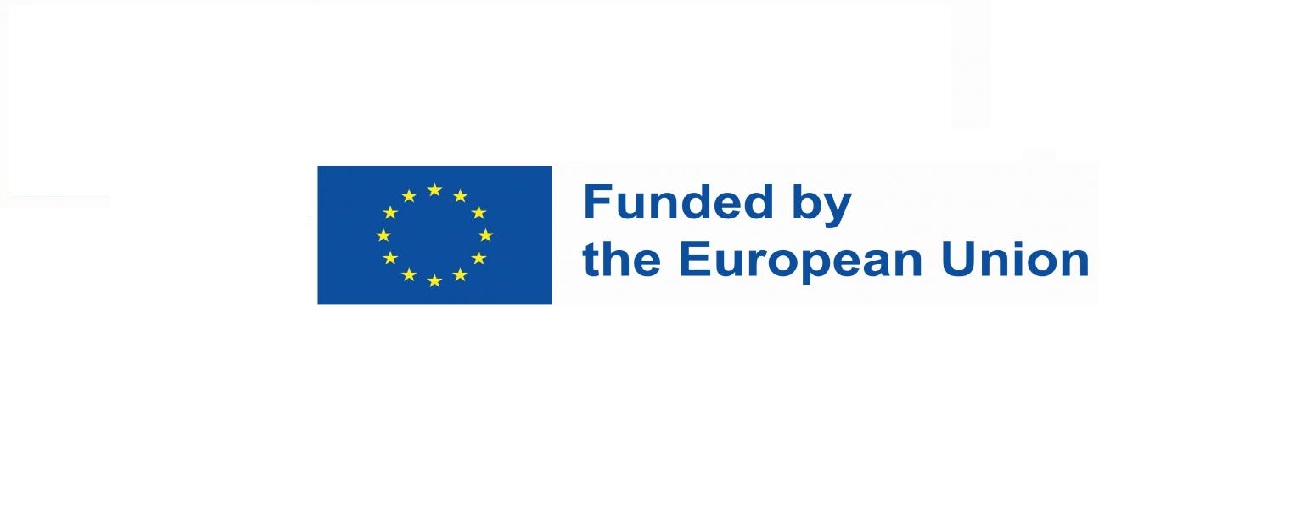 Trustroke received funding from the European Union´s Horizon 'Health 2022 STAYHLTH-01-two-stage' program under grant agreement No 101080564.
[Speaker Notes: Trustroke is an European Project that is formed by 13 partners arround europe gather academia, industry and healthcare centers.  This Project was born in 2023 to achieve several aims….]
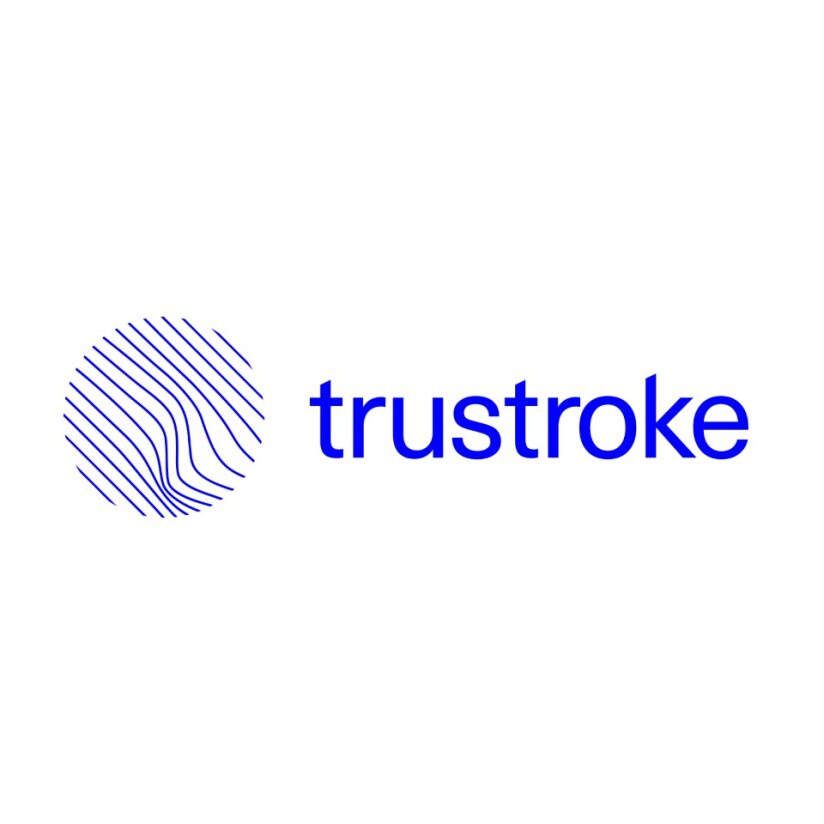 Cross-sectoral, cross-disciplinary, patient-centric
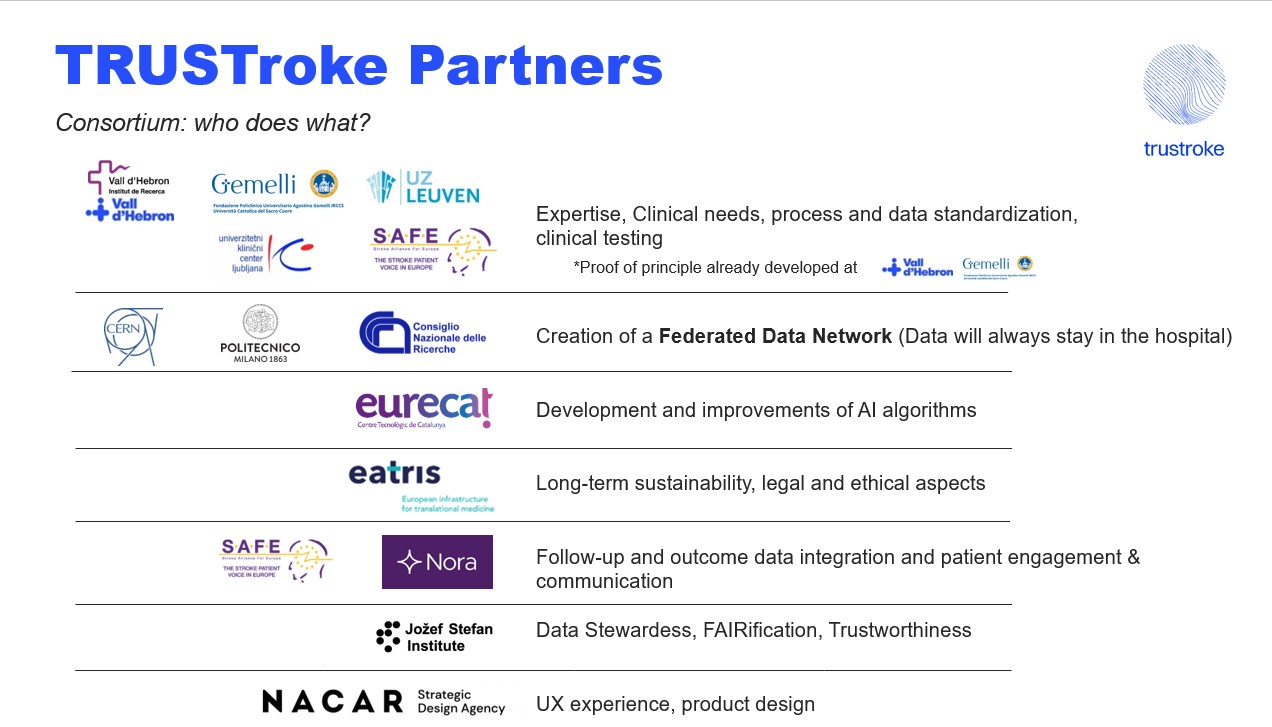 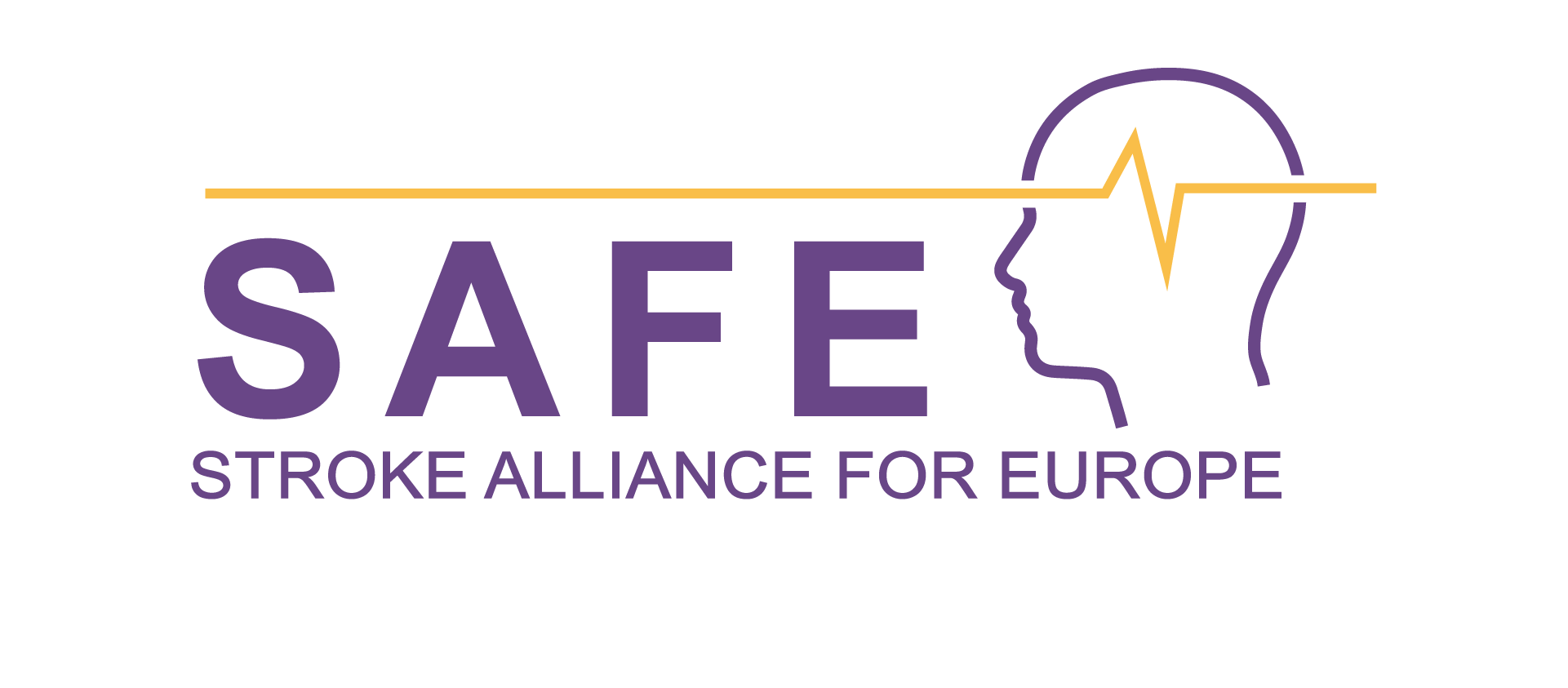 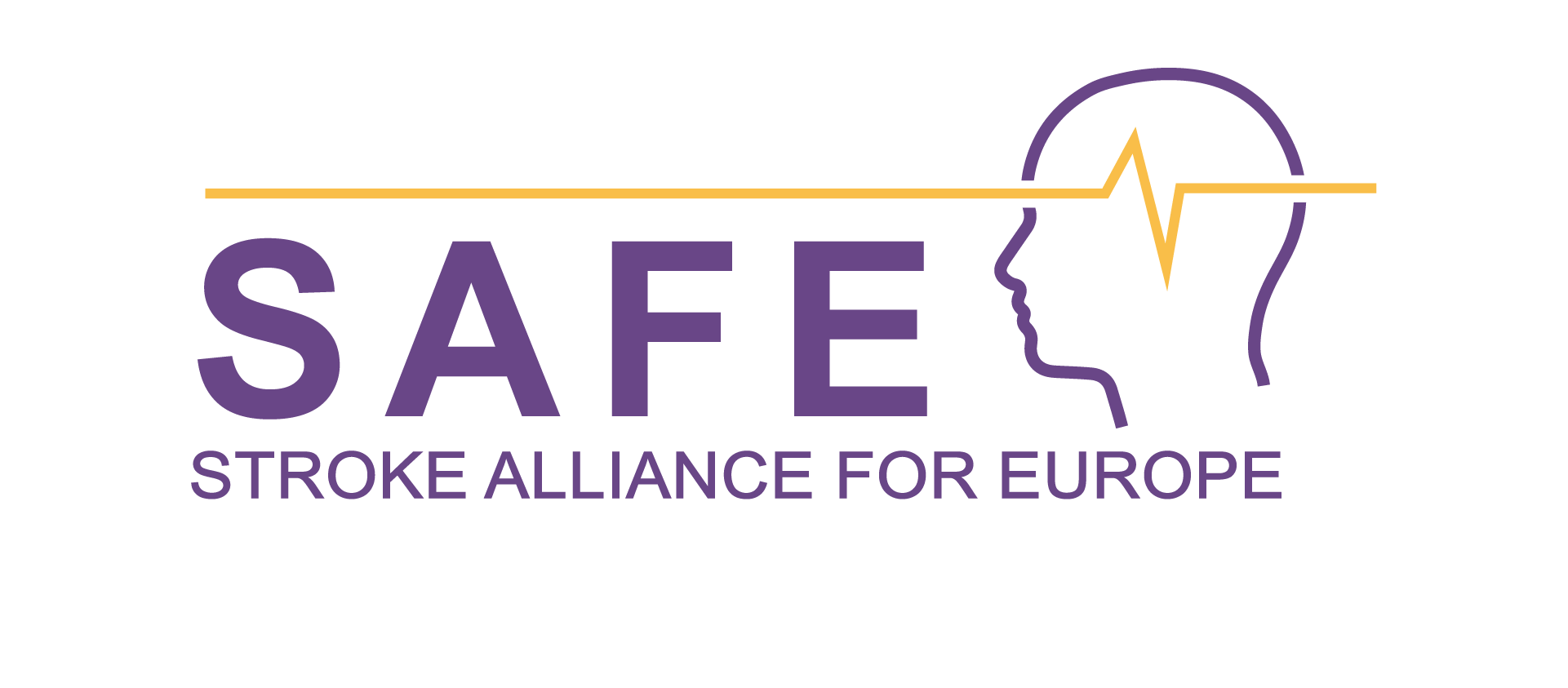 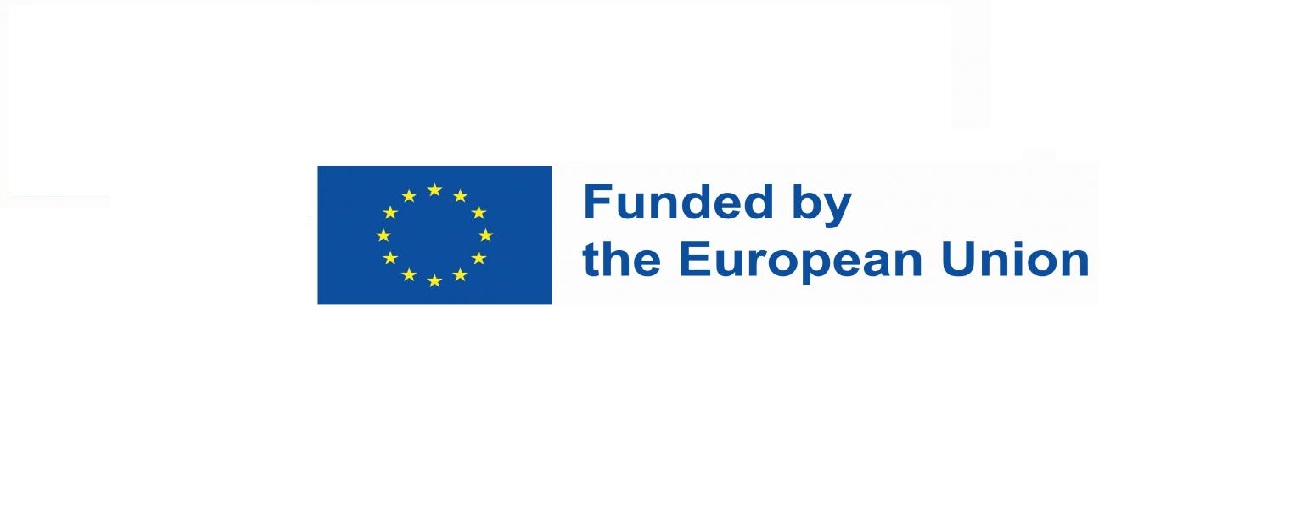 Trustroke received funding from the European Union´s Horizon 'Health 2022 STAYHLTH-01-two-stage' program under grant agreement No 101080564.
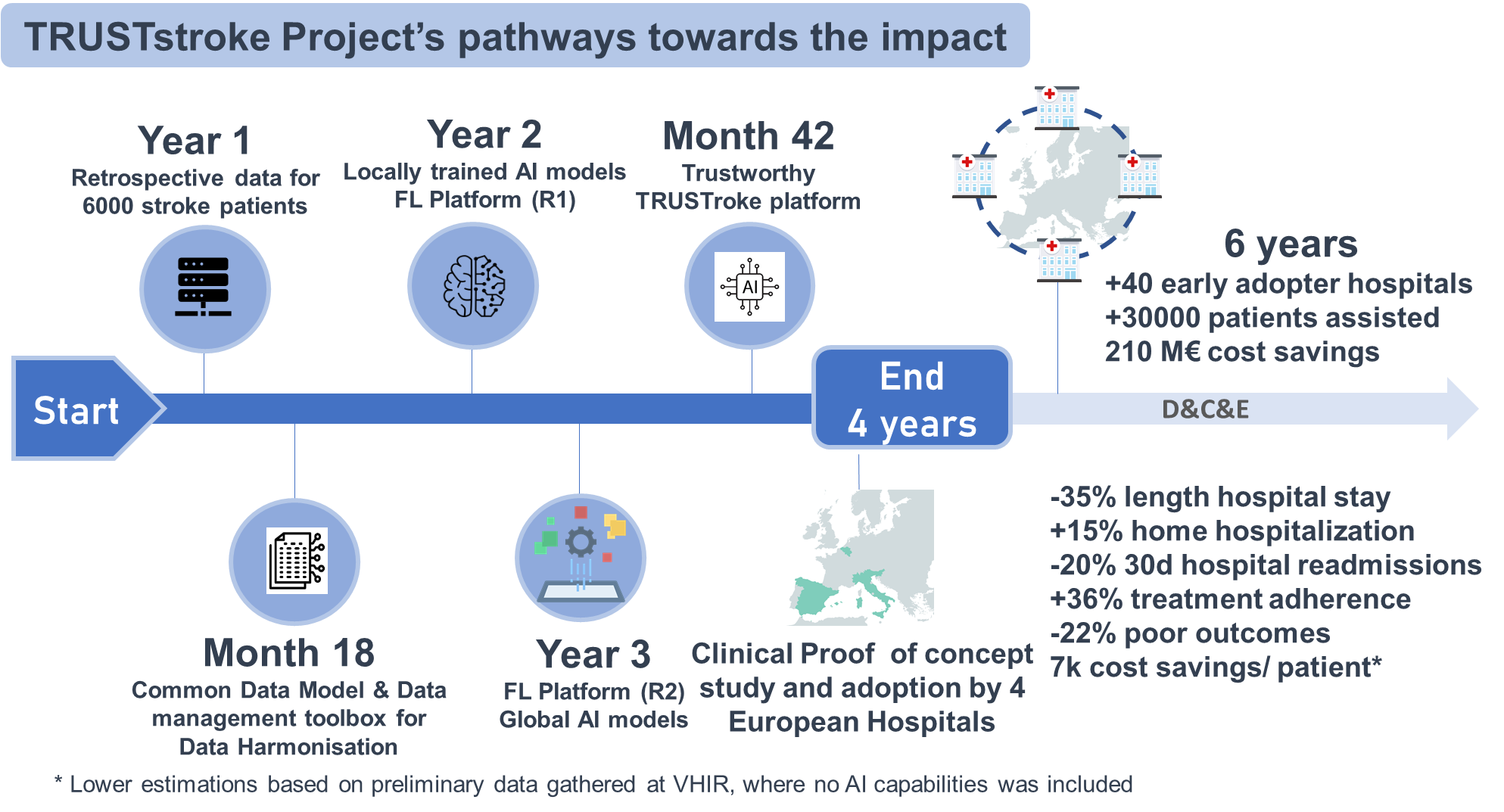 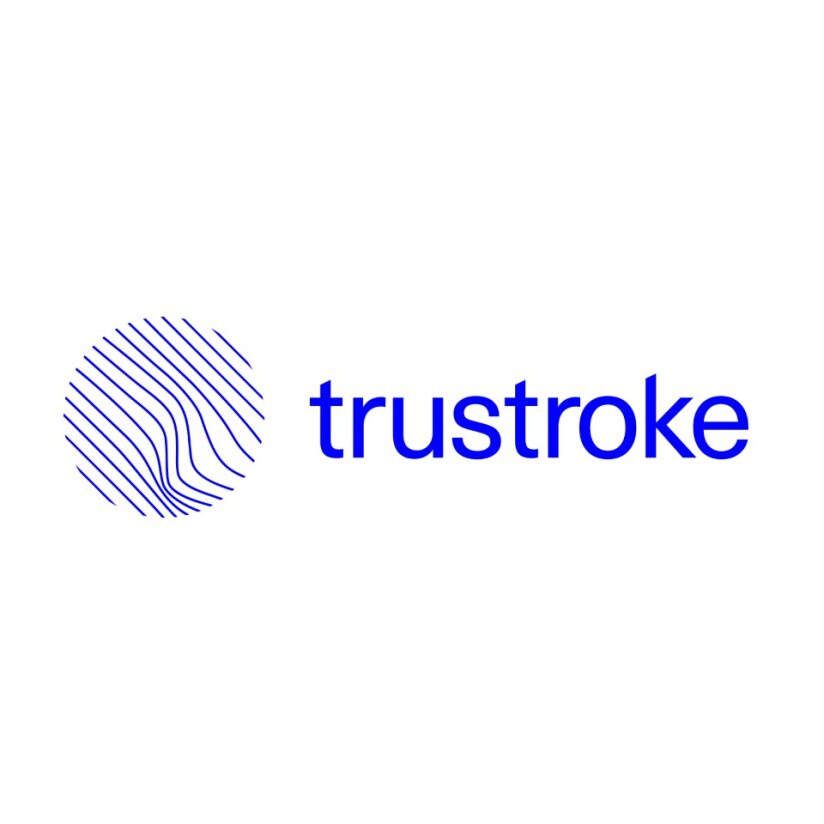 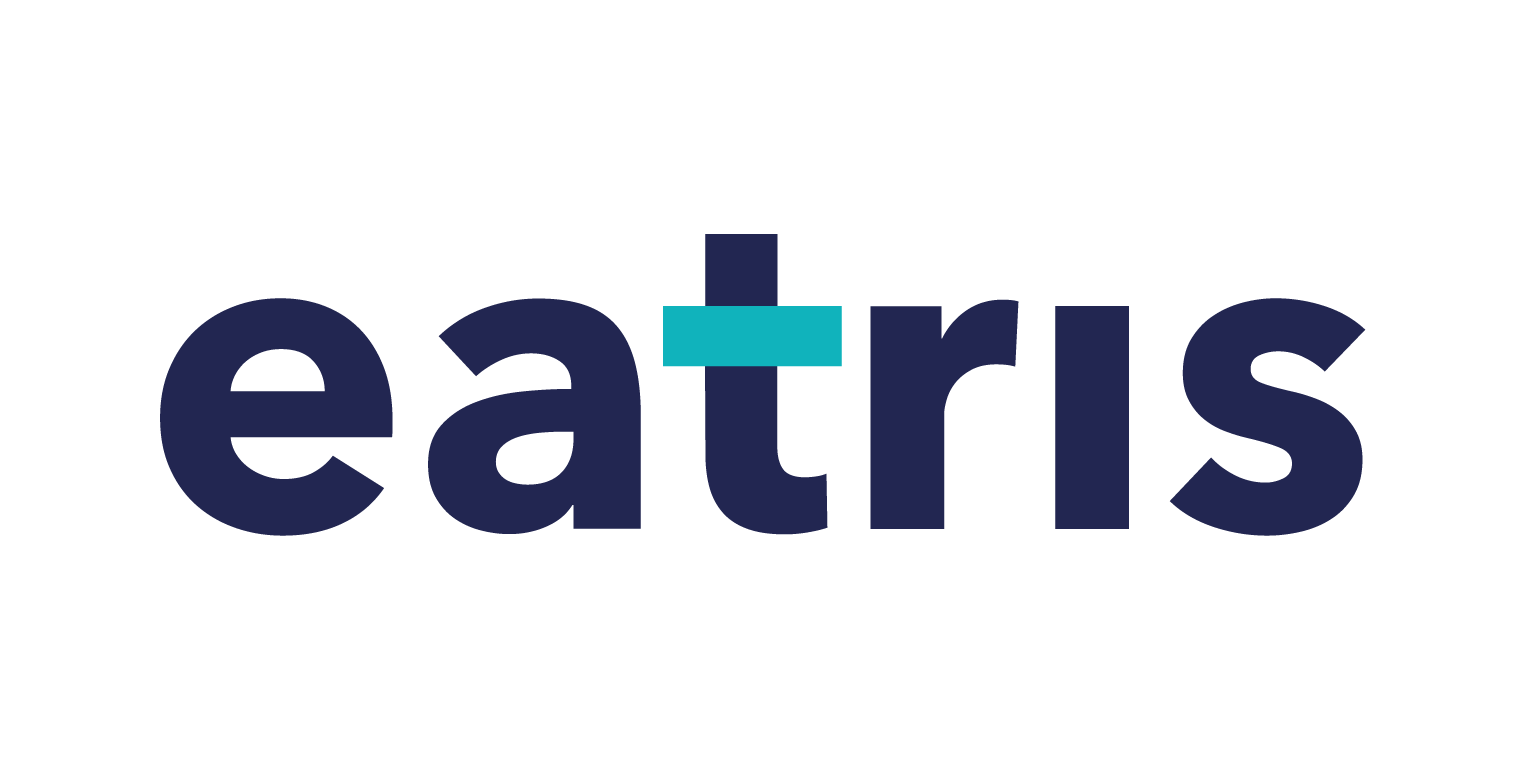 Enabling trustworthy AI-powered solutions in Europe
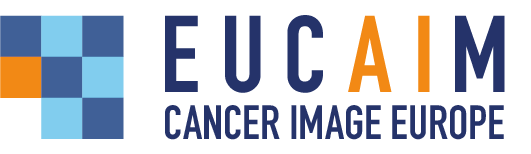 To develop a robust, trustworthy platform for researchers, clinicians, and innovators to access diverse cancer images, enabling the benchmarking, testing, and piloting of AI-driven technologies
DIGITAL-2022-CLOUD-AI-02-CANCER-IMAGE Project: 10110063
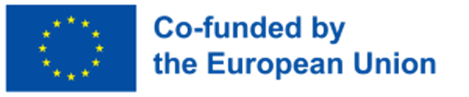 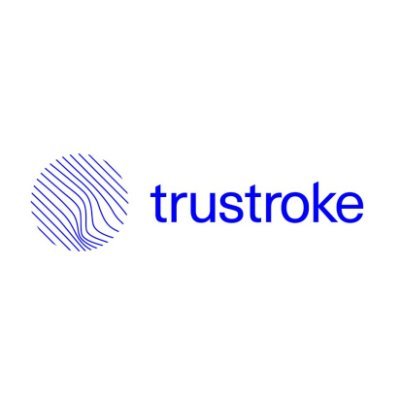 A novel trustworthy by design and privacy-preserving AI-based platform to assist clinicians, patients and caregivers in the management of acute and chronic phases of ischemic stroke. 
European Union´s Horizon 'Health 2022 STAYHLTH-01-two-stage: GA No 101080564
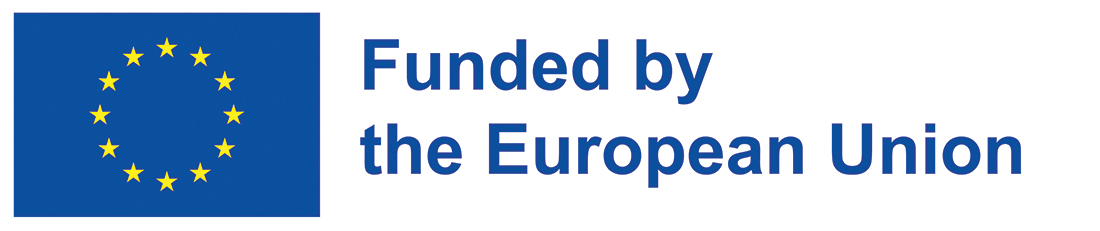 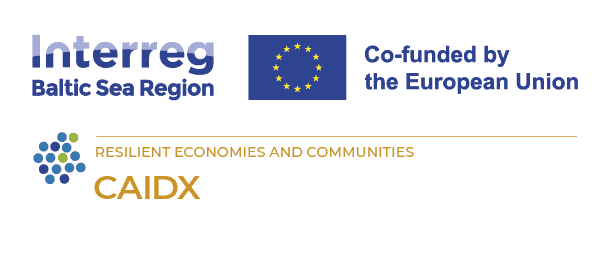 To facilitate the uptake of AI and data driven diagnostics tools in clinical day-to-day healthcare delivery
With more projects in the pipeline (IHI, Infra WP, Health)
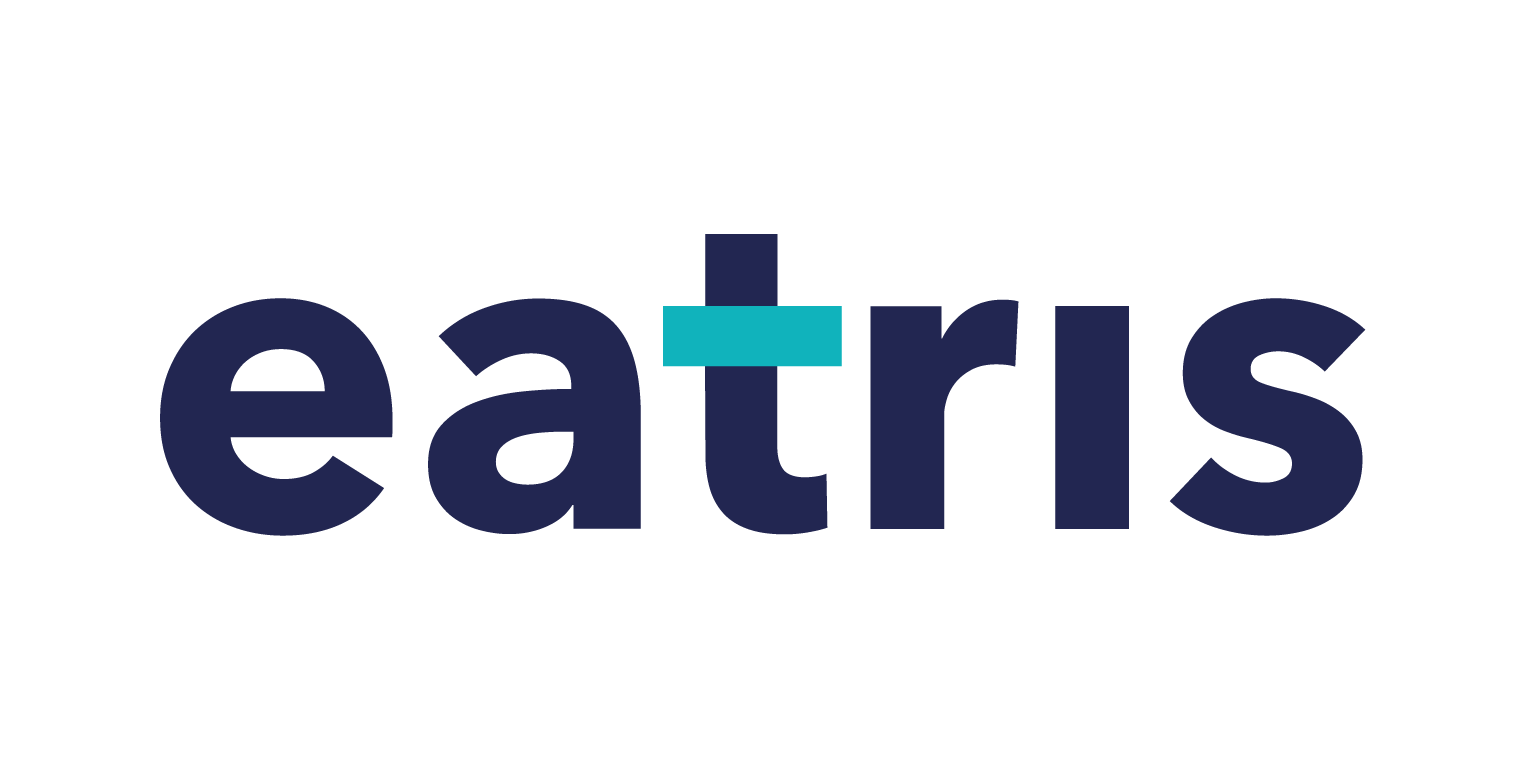 Conclusions
AI represents another frontier in science & technology

To have impact in society, the science must be coupled with engineering

This can only be done by working across disciplinary and sectoral boundaries

To turn knowledge into useful solutions solving real needs development projects must be driven by users, not the technology developers

Alignment of the all the players is driven by focusing on the patient and their needs
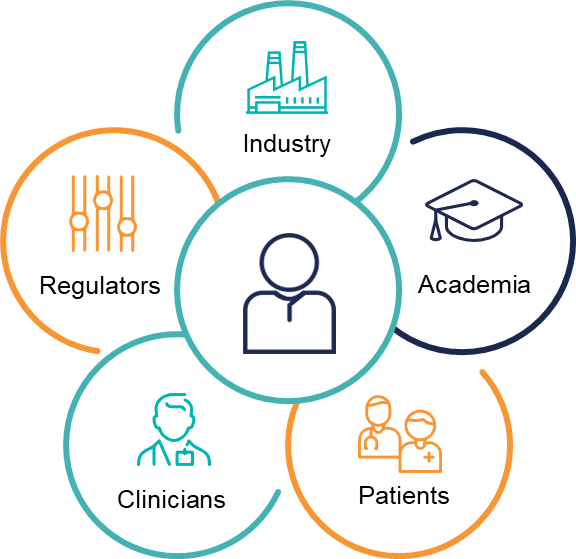 Impact creation is a long knowledge journey 
With many actors and gatekeepers along the way
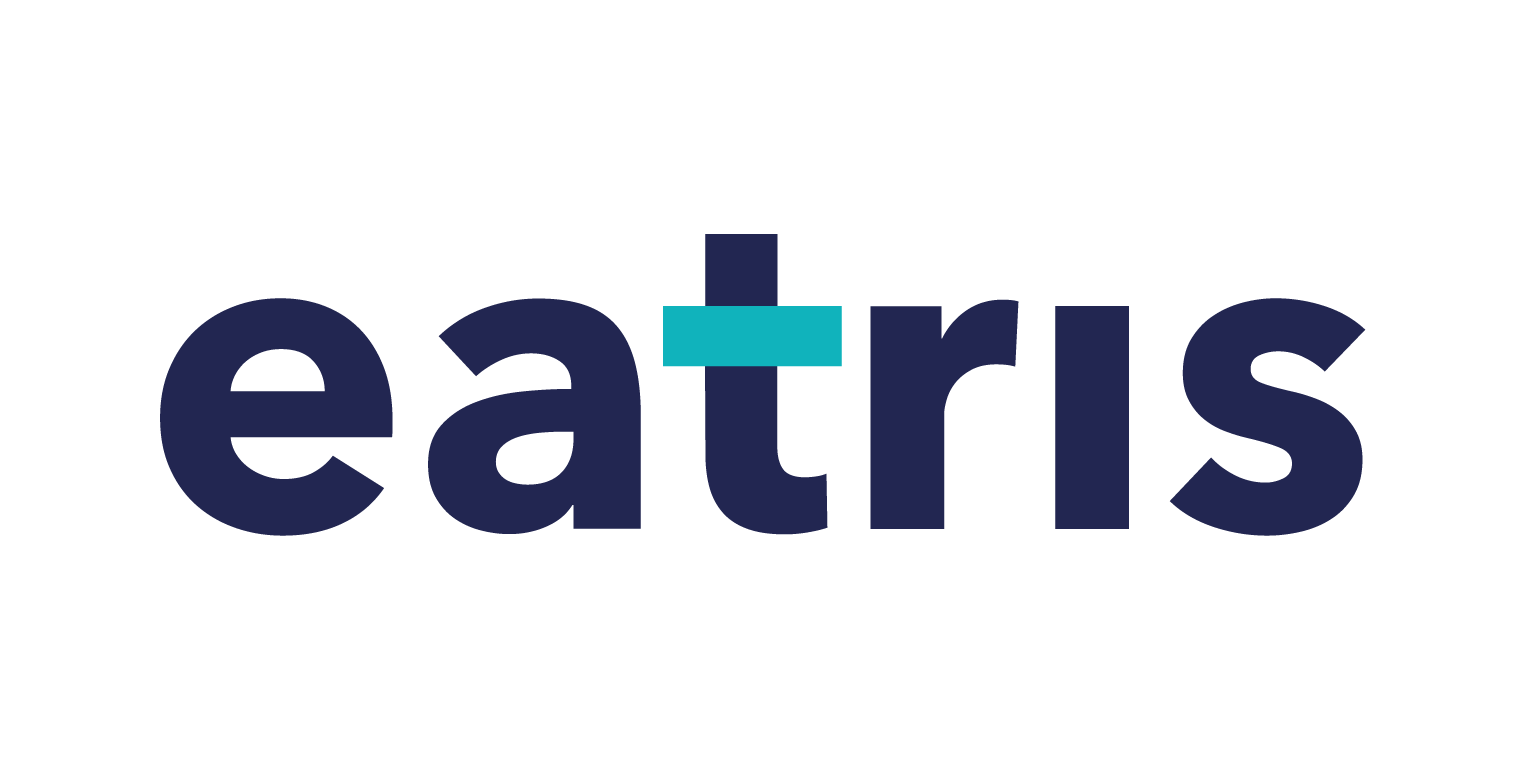 With thanks to our funders and partners
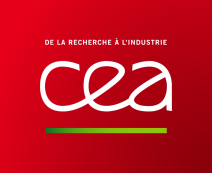 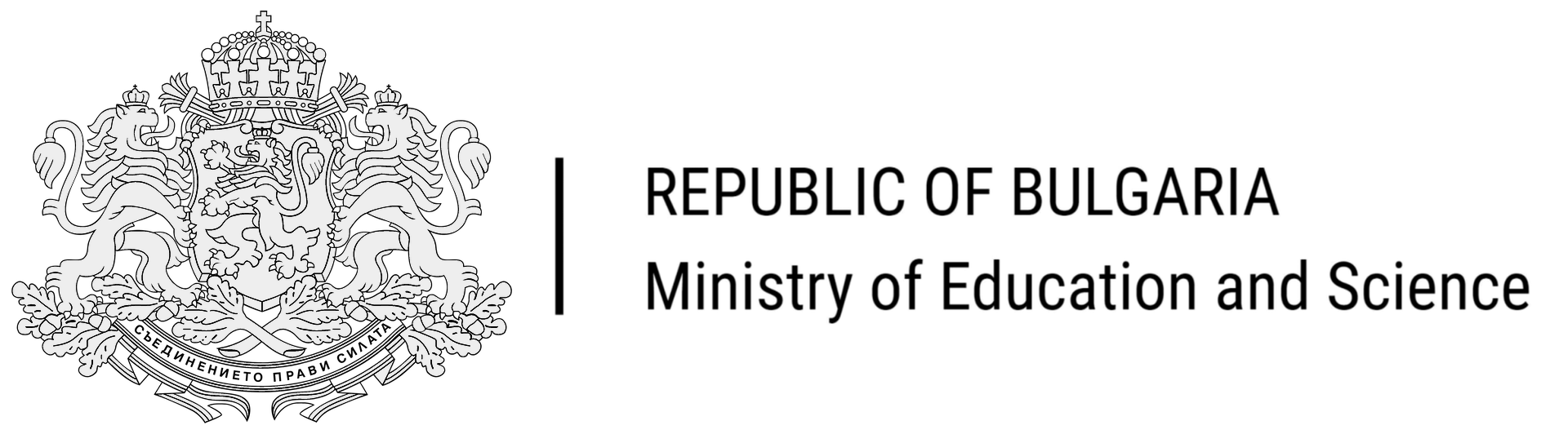 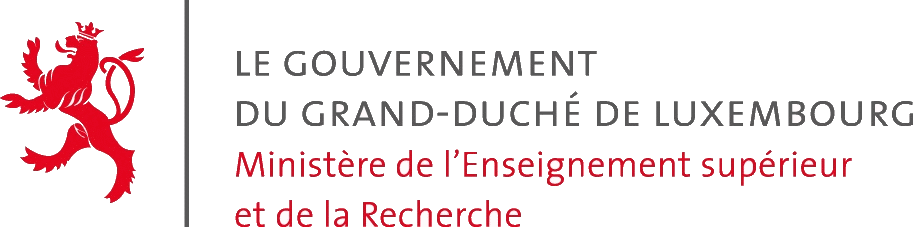 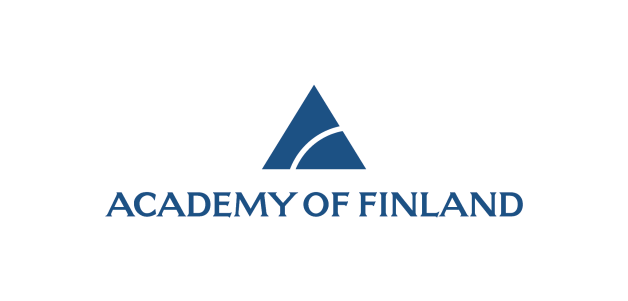 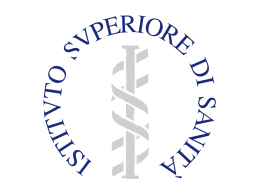 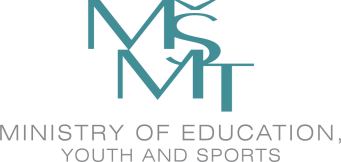 Kingdom of Luxembourg
Le Gouvernement du grand-duché de Luxembourg
French Republic
Commissariat à l’Energie Atomique et aux Energies Alternatives (CEA)
Italian Republic
Istituto Superiore di Sanità (ISS)
Czech Republic
Ministry of Education,Youth & Sports
Republic of Finland
Ministry of Education and Culture (OKM)
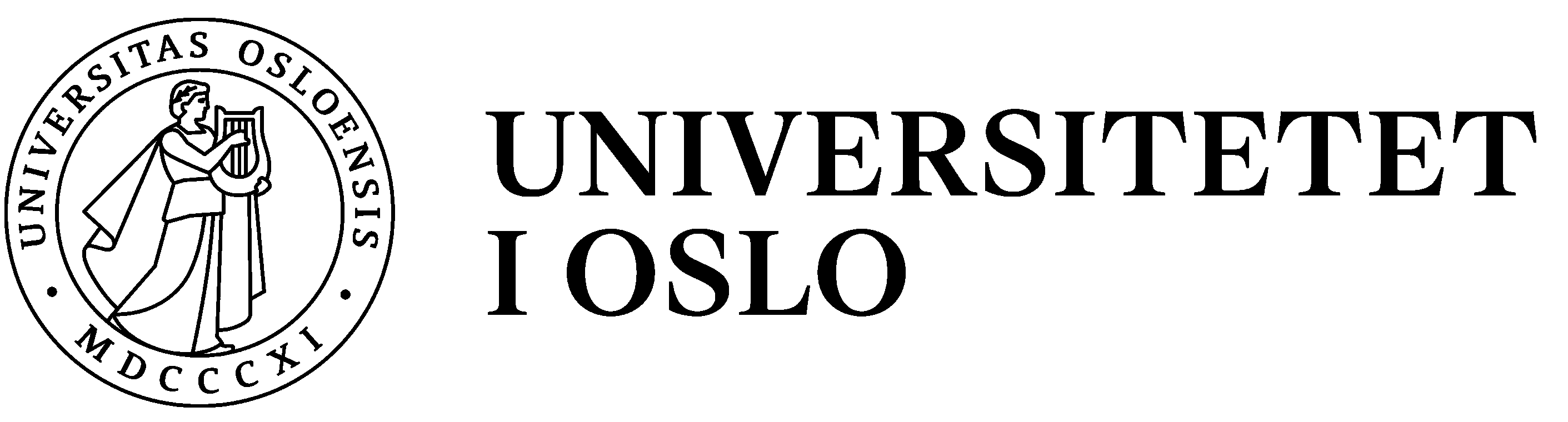 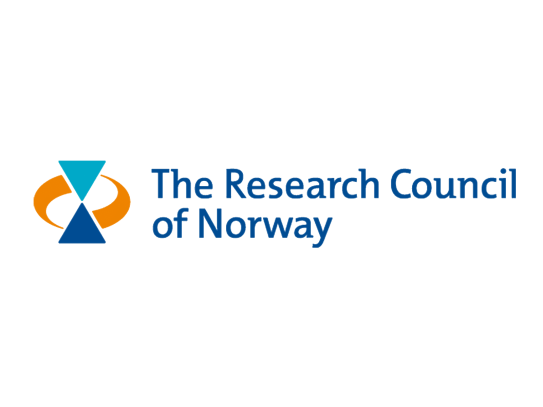 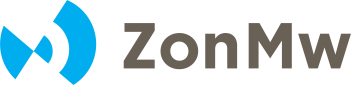 Kingdom of Norway
University of Oslo*
Kingdom of Norway
Research Council of Norway*
Kingdom of the Netherlands
ZonMW
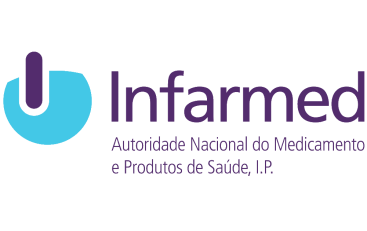 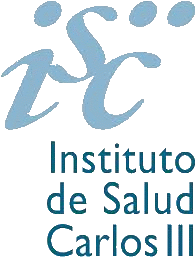 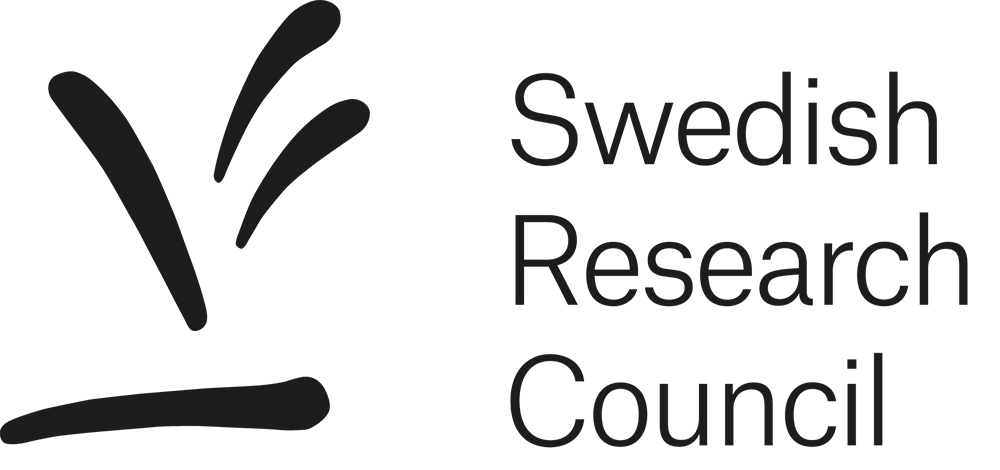 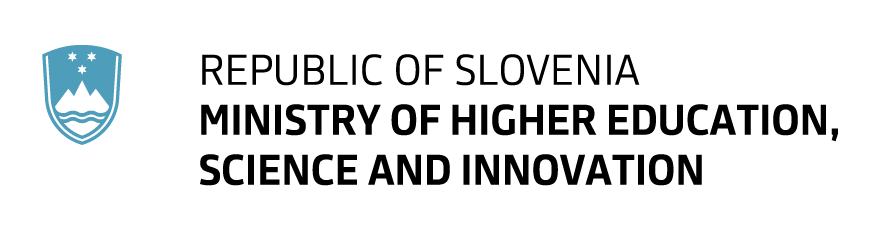 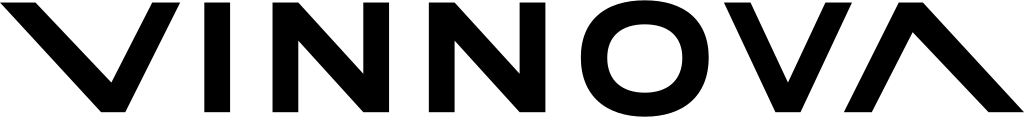 Republic of Portugal
INFARMED-National Authority of Medicines and Health Products
Kingdom of Sweden
Vinnova**
Kingdom of Spain
Instituto de Salud ‘Carlos III’ (ISCIII)
Kingdom of Sweden
Vetenskapsrådet**
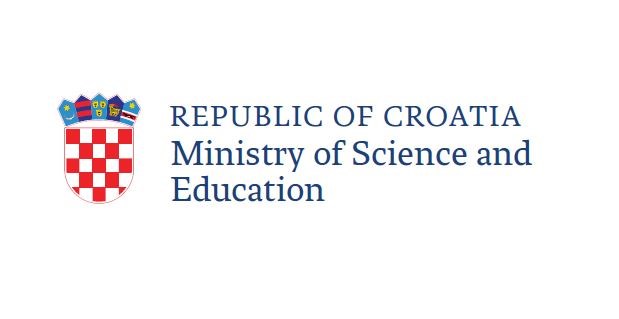 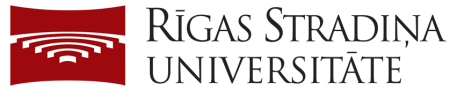 Republic of Latvia
Ministry of Education and Science
Republic of Croatia
Ministry of Science and Education
Republic of Slovenia
Ministry of Education, Science 
and Sport
Republic of Bulgaria
Ministry of Education and Science
*The contribution in Norway is from University of Oslo
**The Swedish contribution is from Vinnova
13